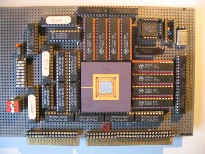 Embedded Computer Architecture5SAI0Simulation (ch9)
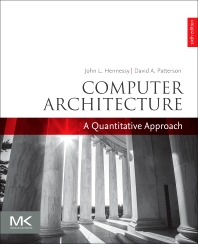 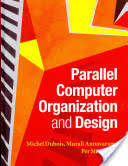 Henk Corporaal
www.ics.ele.tue.nl/~heco/courses/ECA
h.corporaal@tue.nl
TUEindhoven
2019-2020
Processors Processing Processors
The meta-lecture
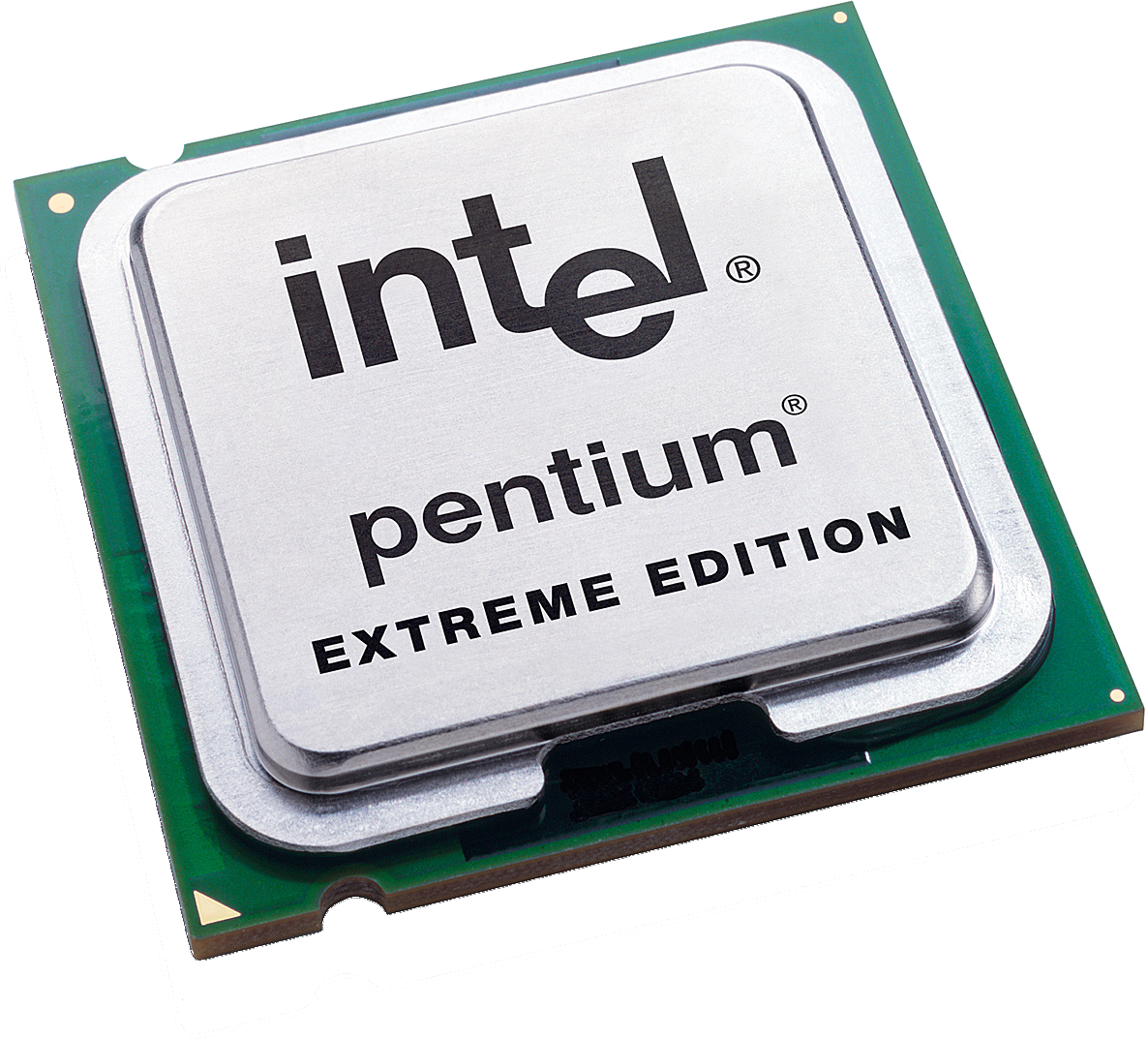 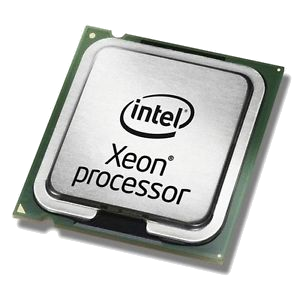 Why Simulators?
Your Friend Harm
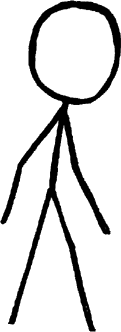 Why Simulators?
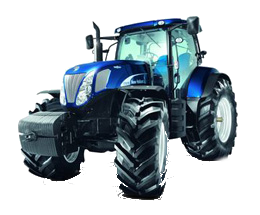 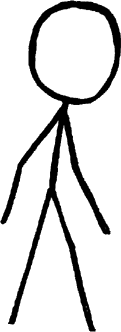 Harm Loves Tractors
Harm
Why Simulators?
The outside world
Unfortunately for Harm you need to go outside to drive tractors
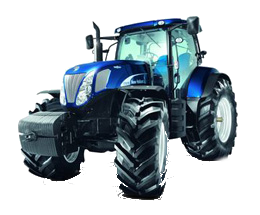 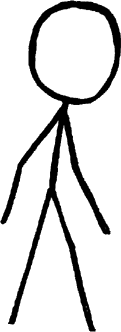 Harm
Why Simulators?
The outside world
And the outside world is filled with dangers
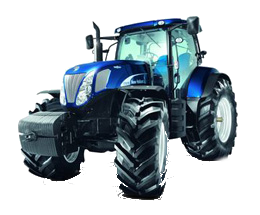 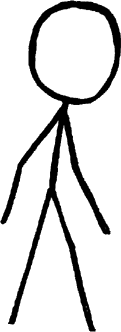 Harm
Why Simulators?
The outside world
And the outside world is filled with dangers
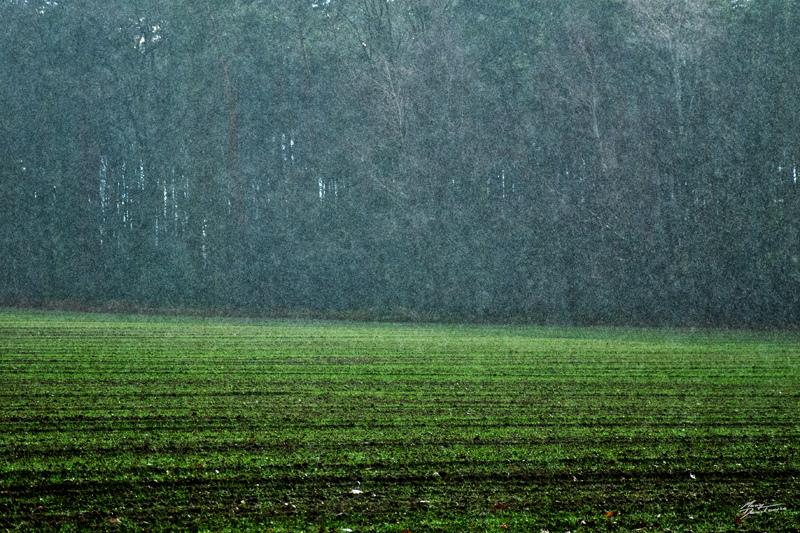 Rain!
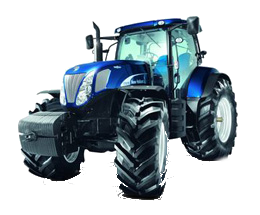 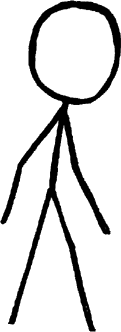 Harm
Why Simulators?
The outside world
And the outside world is filled with dangers
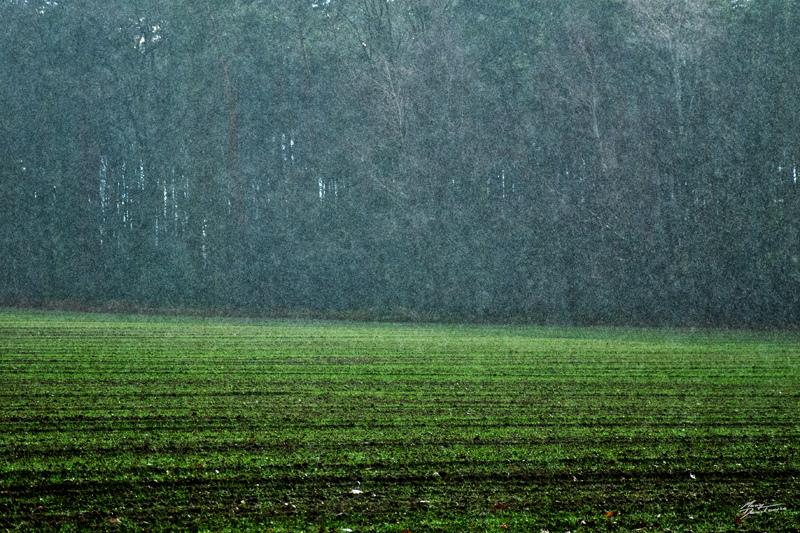 Rain!
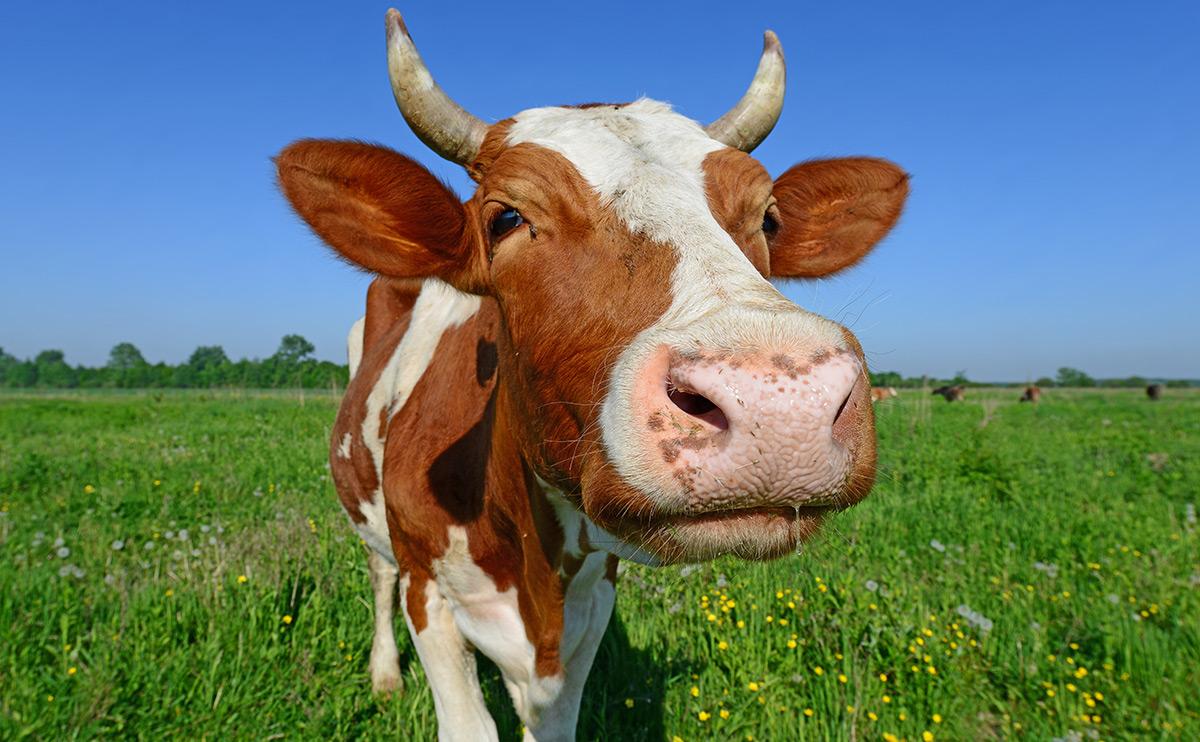 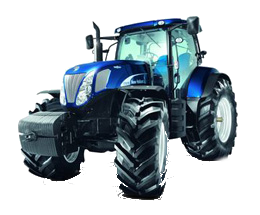 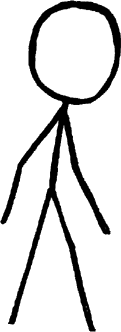 Scary Animals!
Harm
Why Simulators?
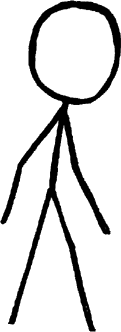 Harm
Why Simulators?
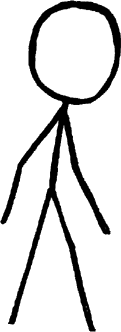 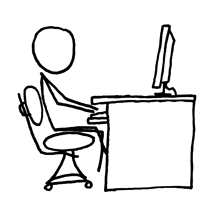 So Harm uses his PC
Harm
Why Simulators?
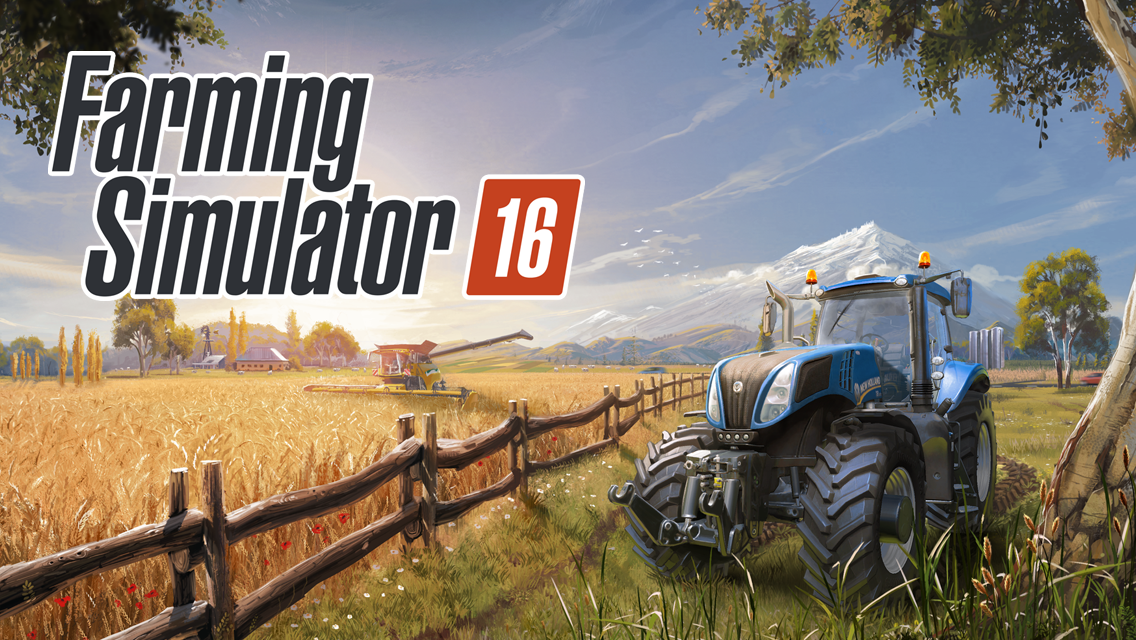 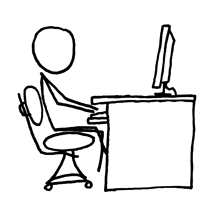 Harm
Why Simulators?
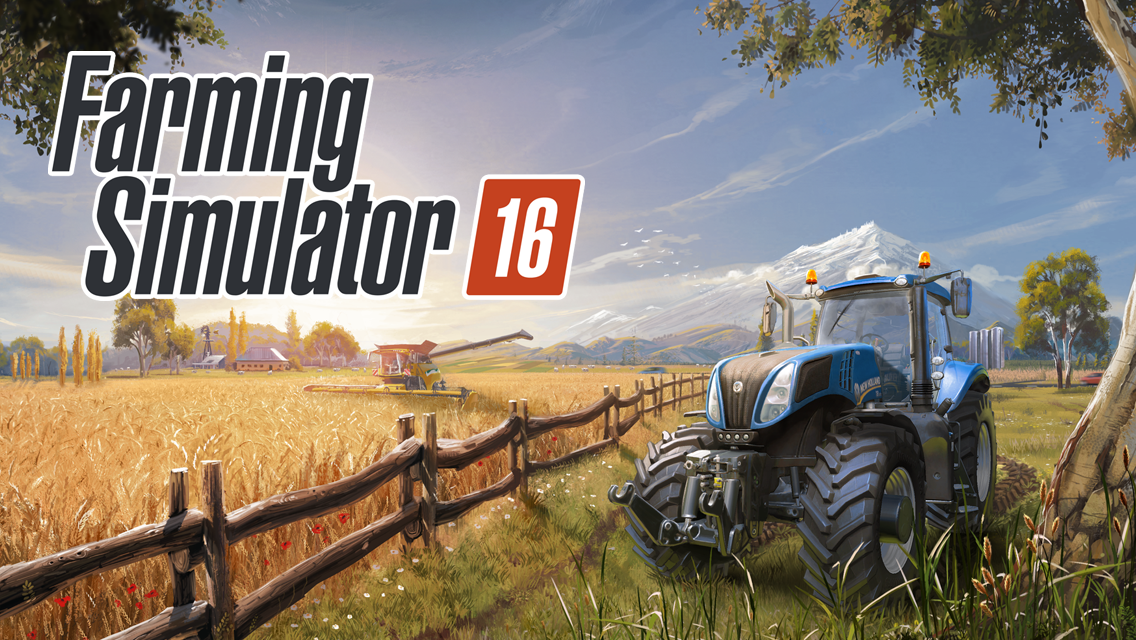 Oh No! My PC is too slow to run Farming Simulator
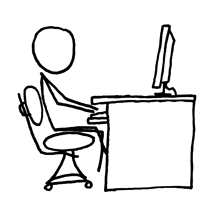 Harm
Why Simulators?
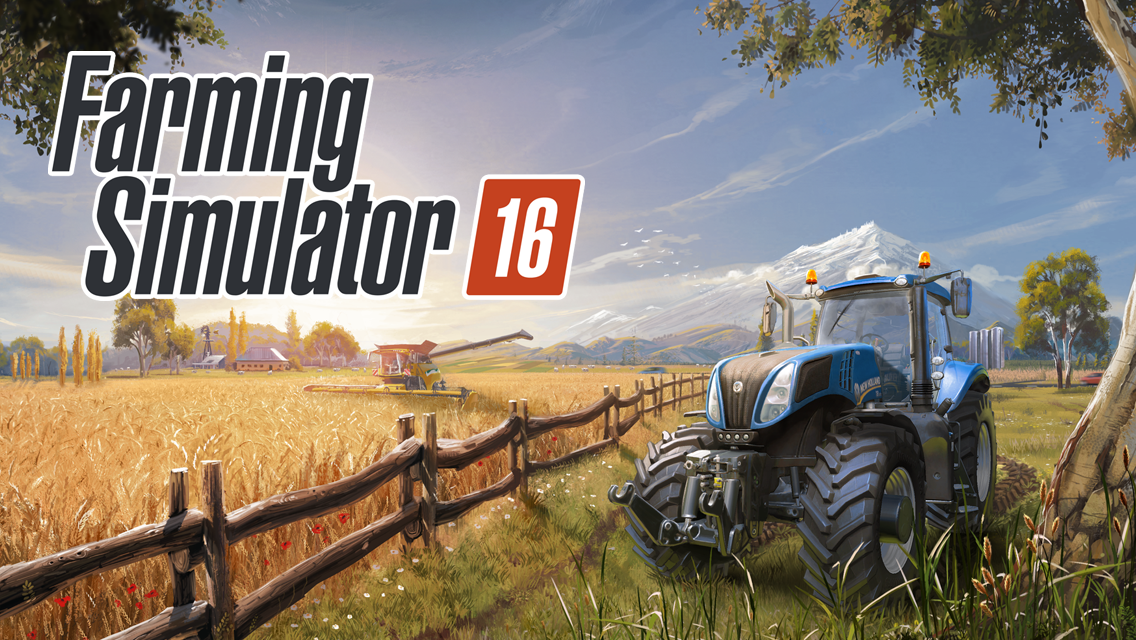 Oh No! My PC is too slow to run Farming Simulator
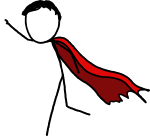 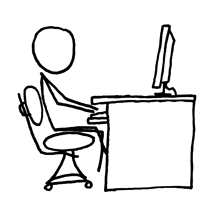 You
Harm
Why Simulators?
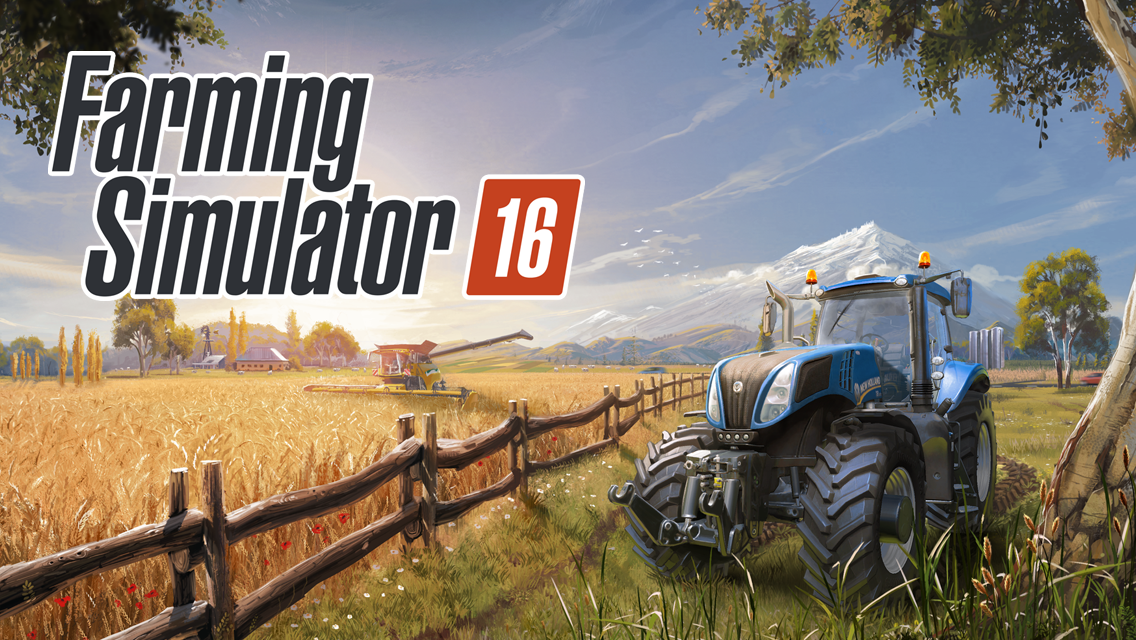 Oh No! My PC is too slow to run Farming Simulator
Stand back!
I’m a computer architect!
Obligatory cape
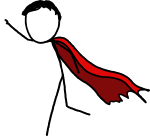 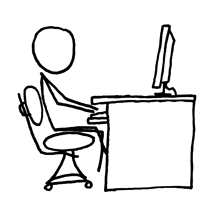 You
Harm
How to help Harm?
Of course you have many ideas on how to speed-up Harms computer.

But which ones should you apply?
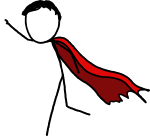 You
Design Space Exploration Options
Design Space Exploration Options
Buy (or build) all hardware options
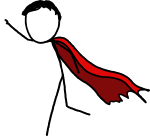 Design Space Exploration Options
Gee that sounds expensive...
Buy (or build) all hardware options
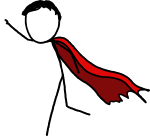 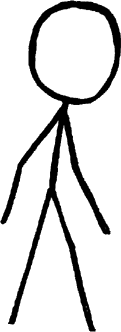 Design Space Exploration Options
Buy (or build) all hardware options

Use analytical models
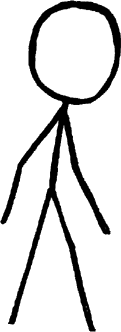 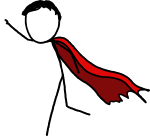 Design Space Exploration Options
How reliable
is that?
Buy (or build) all hardware options

Use analytical models
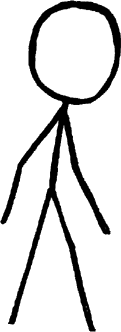 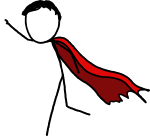 Design Space Exploration Options
Buy (or build) all hardware options

Use analytical models

Simulate the design points!
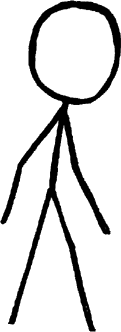 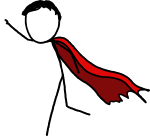 Design Space Exploration Options
Hey, I like simulators, That sounds promising :)
Buy (or build) all hardware options

Use analytical models

Simulate the design points!
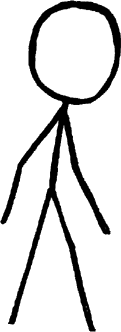 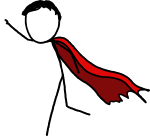 What to simulate for?
What to simulate for?
Performance
Energy
Power (!=Energy)
Thermal
What to simulate for?
Performance
Energy
Power (!=Energy)
Thermal
What details to simulate?
What to simulate for?
Performance
Energy
Power (!=Energy)
Thermal
What details to simulate?
Cycle accurate vs Functionality
Caches
Full operating system
Disk accesses
Background tasks
...
What to simulate for?
Performance
Energy
Power (!=Energy)
Thermal
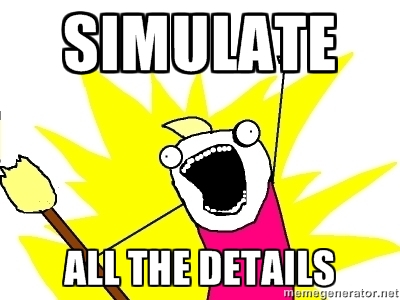 What details to simulate?
Cycle accurate vs Functionality
Caches
Full operating system
Disk accesses
Background tasks
...
All the details: RTL Simulation
All the details: RTL Simulation
Simulate at gate level:
All the details: RTL Simulation
Simulate at gate level:
modelsim/questasim (Mentor)
ncsim (Cadence)
VCS (Synopsys)
Icarus Verilog (Open Source!)
...
All the details: RTL Simulation
Advantages:
No need to build a custom simulator if you need RTL to build hardware anyway
Highest level of precision and detail
Simulate at gate level:
modelsim/questasim (Mentor)
ncsim (Cadence)
VCS (Synopsys)
Icarus Verilog (Open Source!)
...
All the details: RTL Simulation
Advantages:
No need to build a custom simulator if you need RTL to build hardware anyway
Highest level of precision and detail
Simulate at gate level:
modelsim/questasim (Mentor)
ncsim (Cadence)
VCS (Synopsys)
Icarus Verilog (Open Source!)
...
Disadvantage:
Horribly slow for realistic designs
All the details: RTL Simulation
Advantages:
No need to build a custom simulator if you need RTL to build hardware anyway
Highest level of precision and detail
Simulate at gate level:
modelsim/questasim (Mentor)
ncsim (Cadence)
VCS (Synopsys)
Icarus Verilog (Open Source!)
...
Disadvantage:
Horribly slow for realistic designs
Nvidia GPU with > 1 Billion transistors
Small tests take over 8 hours! [1]
[1] http://www.deepchip.com/items/0523-04.html
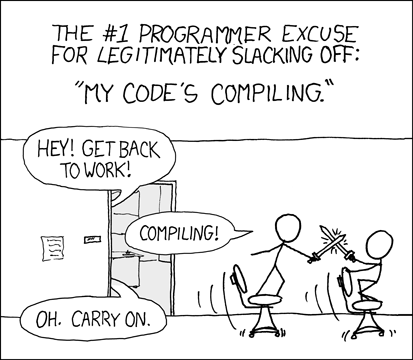 Computer Architect
Simulating
Simulating!
modified from http://xkcd.com/303/
Slightly less horribly slow: Hardware Emulation
RTL description
of Target Architecture
Slightly less horribly slow: Hardware Emulation
RTL description
of Target Architecture
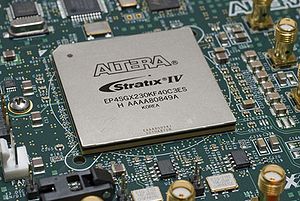 Synthesize for
FPGA (slow)
Slightly less horribly slow: Hardware Emulation
RTL description
of Target Architecture
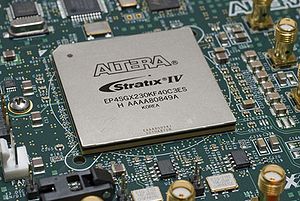 Synthesize for
FPGA (slow)
Emulate on FPGA (fast!)
Note: instrumentation required to get detailed information out!
Levels of detail in Simulation
Full-System versus User-level

Cycle Accurate versus Functional

Execution- versus Trace-driven
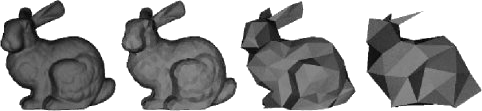 Full-system versus User-Level
To OS or not to OS?
Full-system versus User-Level
To OS or not to OS?
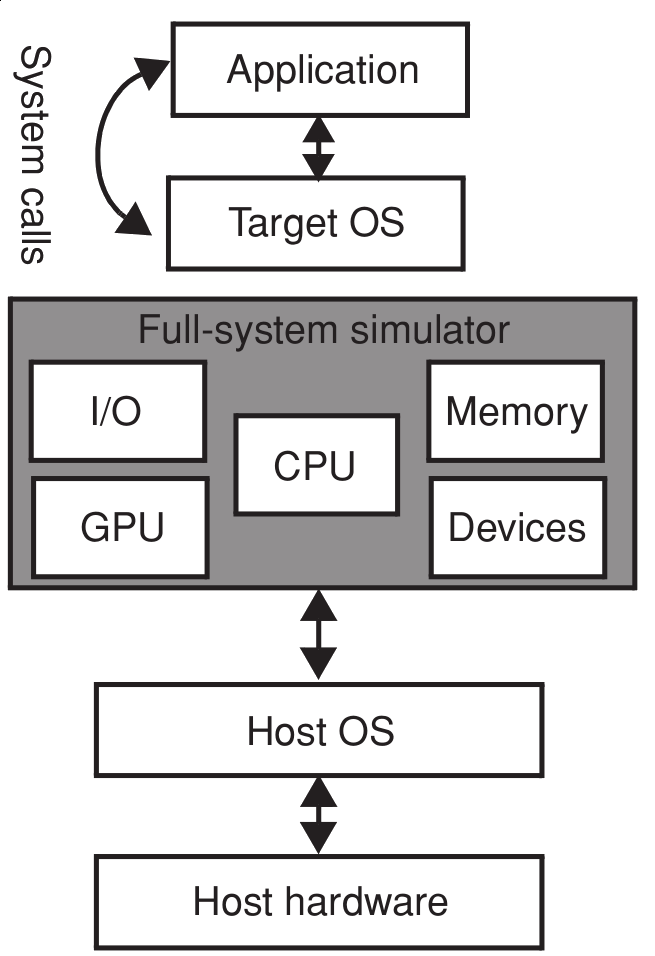 Full-System
Full-system versus User-Level
To OS or not to OS?
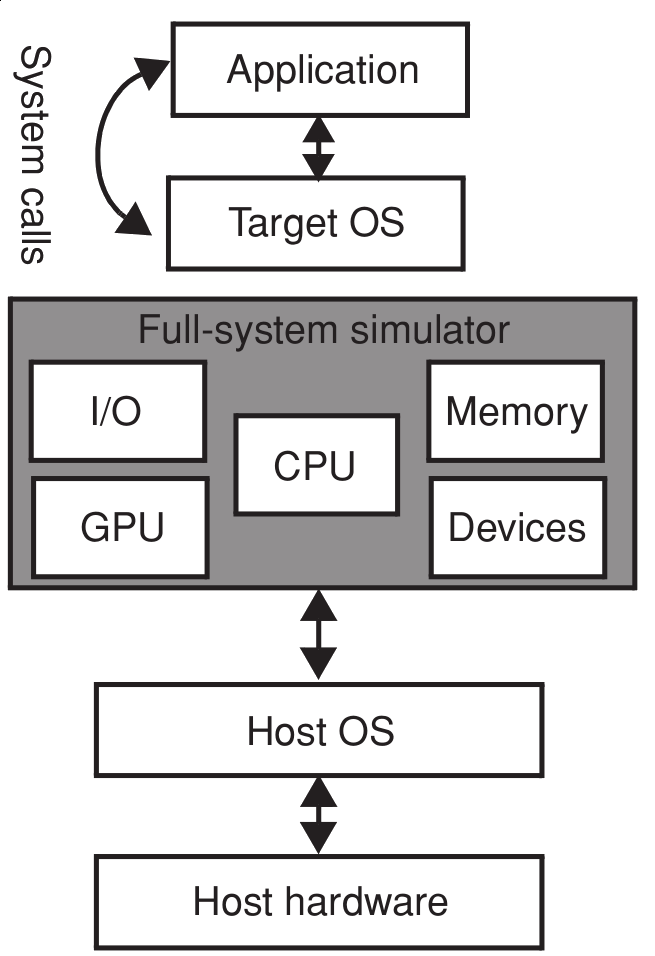 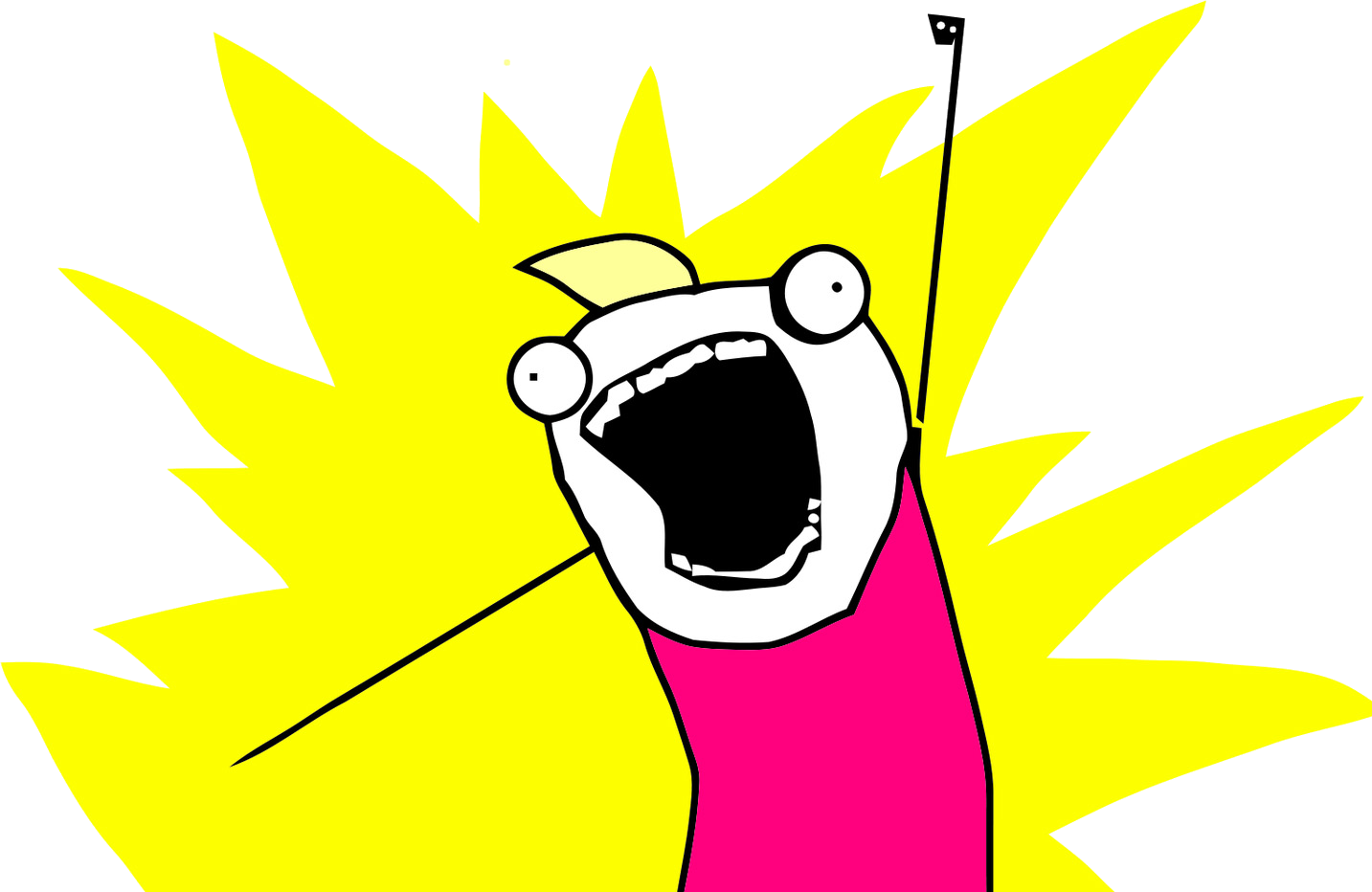 Full-System
Full-system versus User-Level
To OS or not to OS?
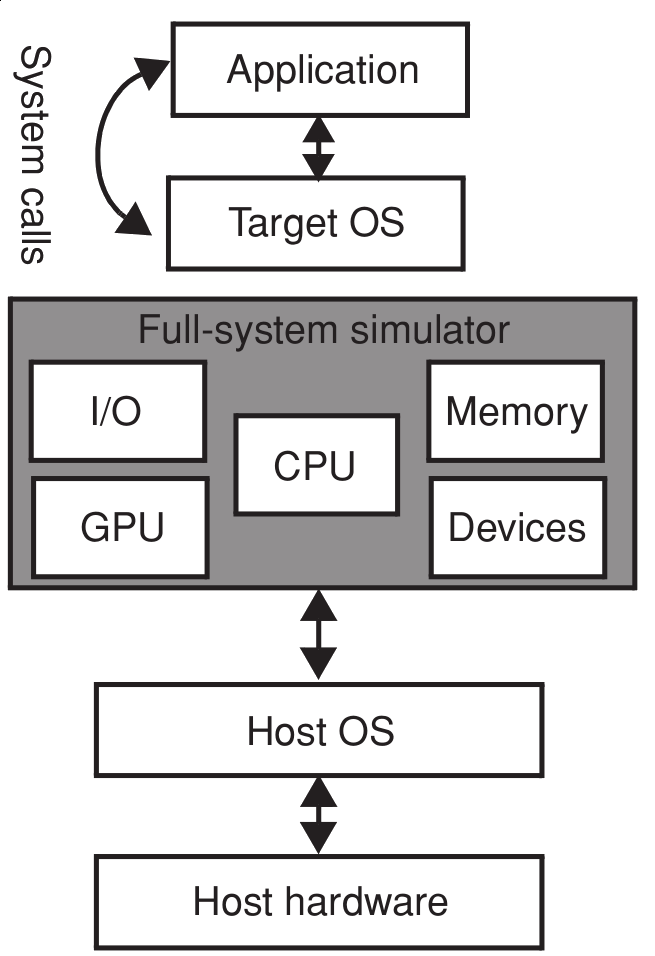 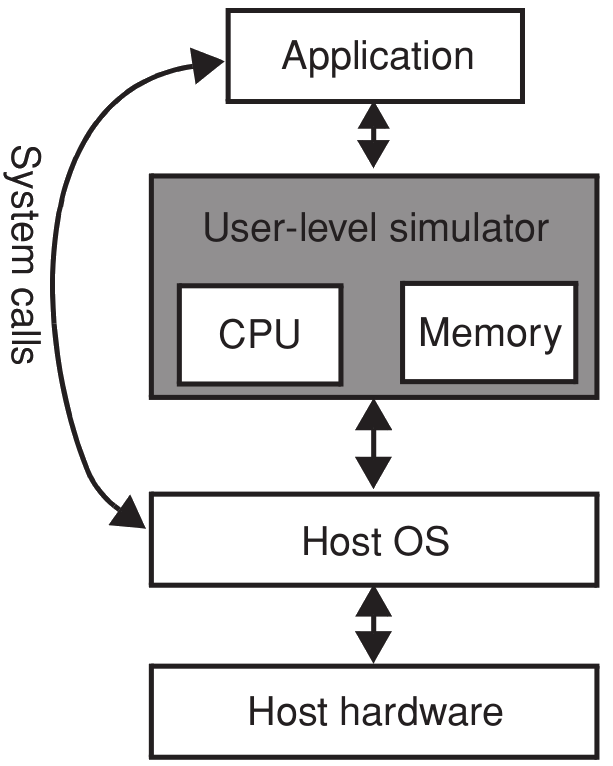 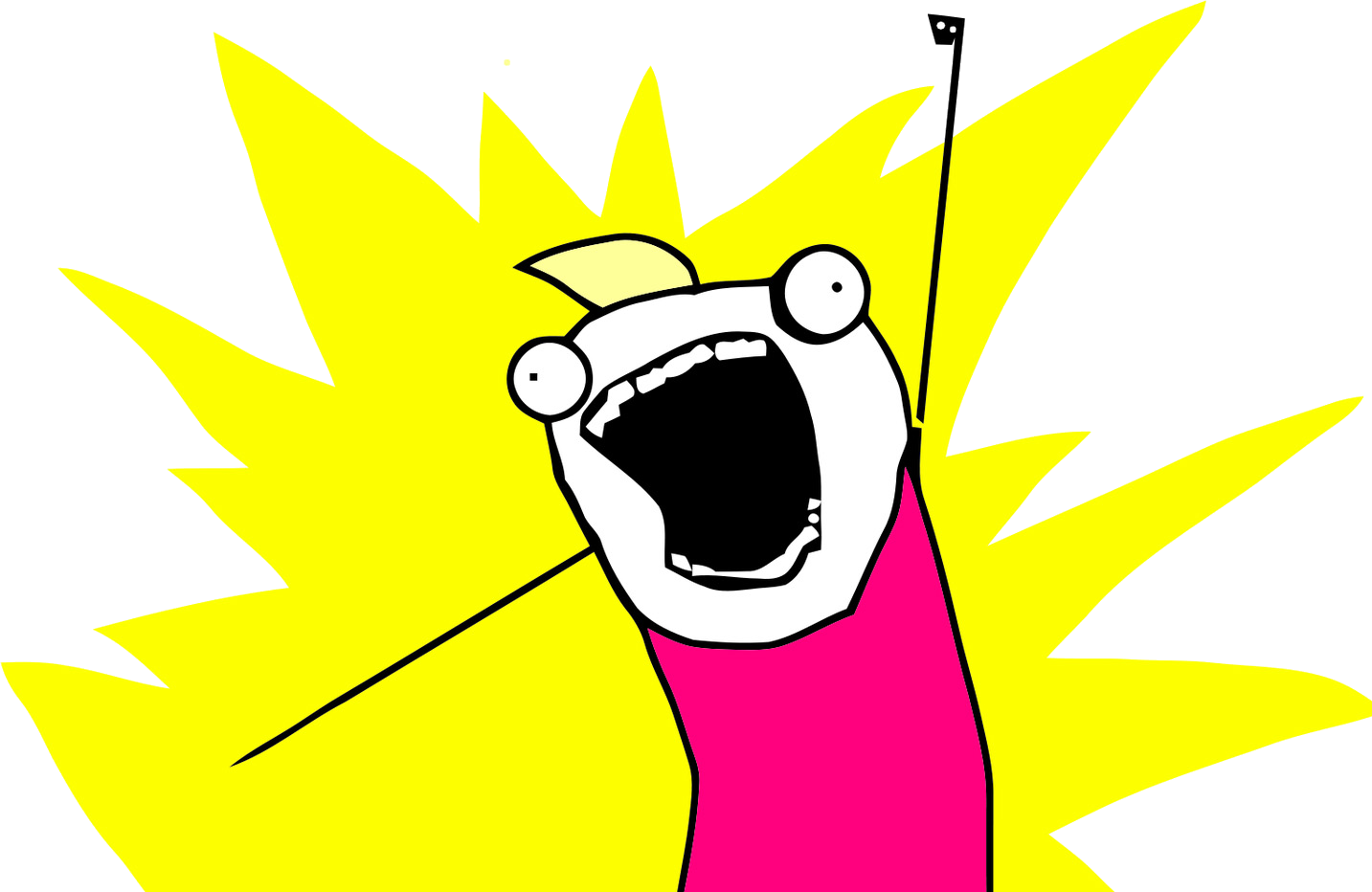 Full-System
User-Level
User-Level
Famous example: Simple Scalar [1]
Advantages
Fast to develop and update to new architectures
Usually ‘accurate enough’ 
Disadvantages
Any time spent in the OS is not modelled accurately. Can have severe impact, database applications spent 20-30% of their time in OS mode.
[1] http://www.simplescalar.com/
Cycle Accurate versus Functional
[Speaker Notes: orthogonal classification to full-system vs user-level]
Cycle Accurate versus Functional
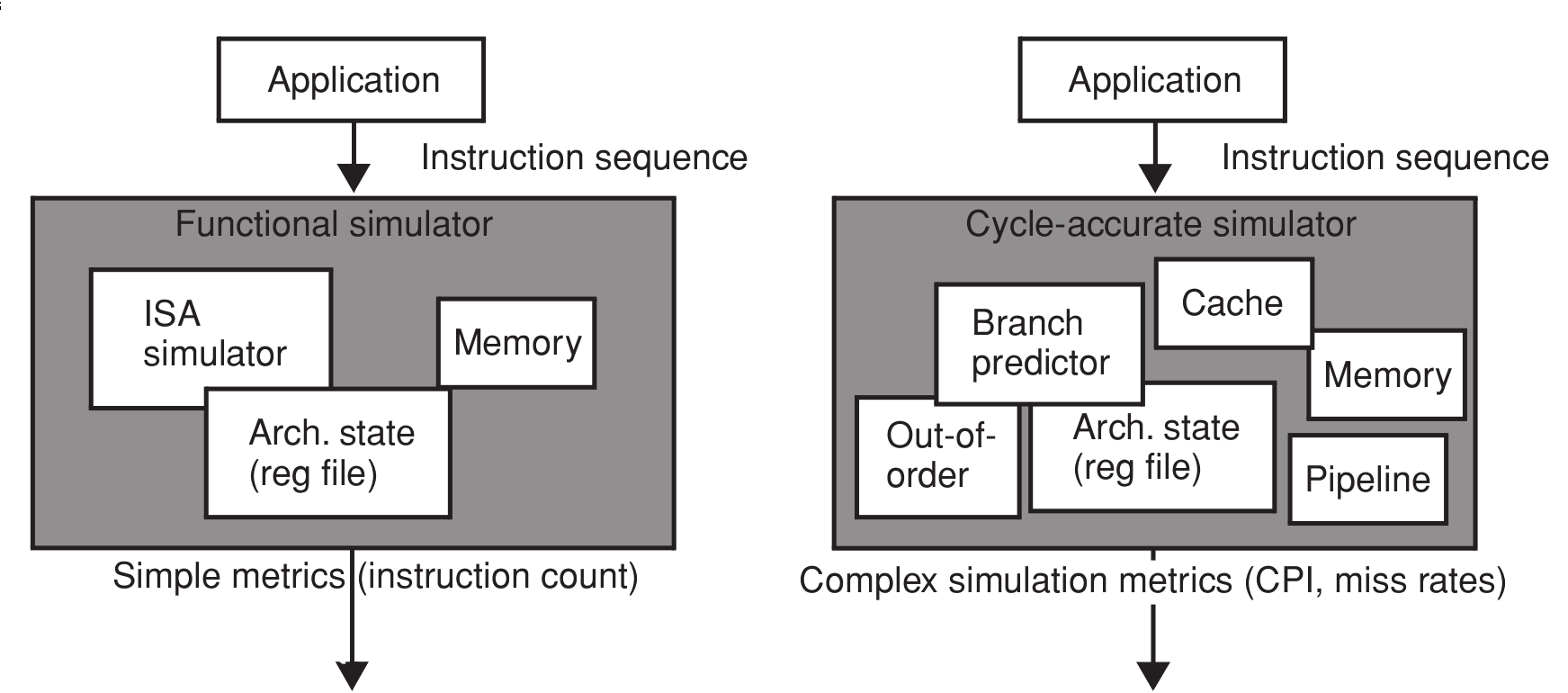 Cycle Accurate
[Speaker Notes: orthogonal classification to full-system vs user-level]
Cycle Accurate versus Functional
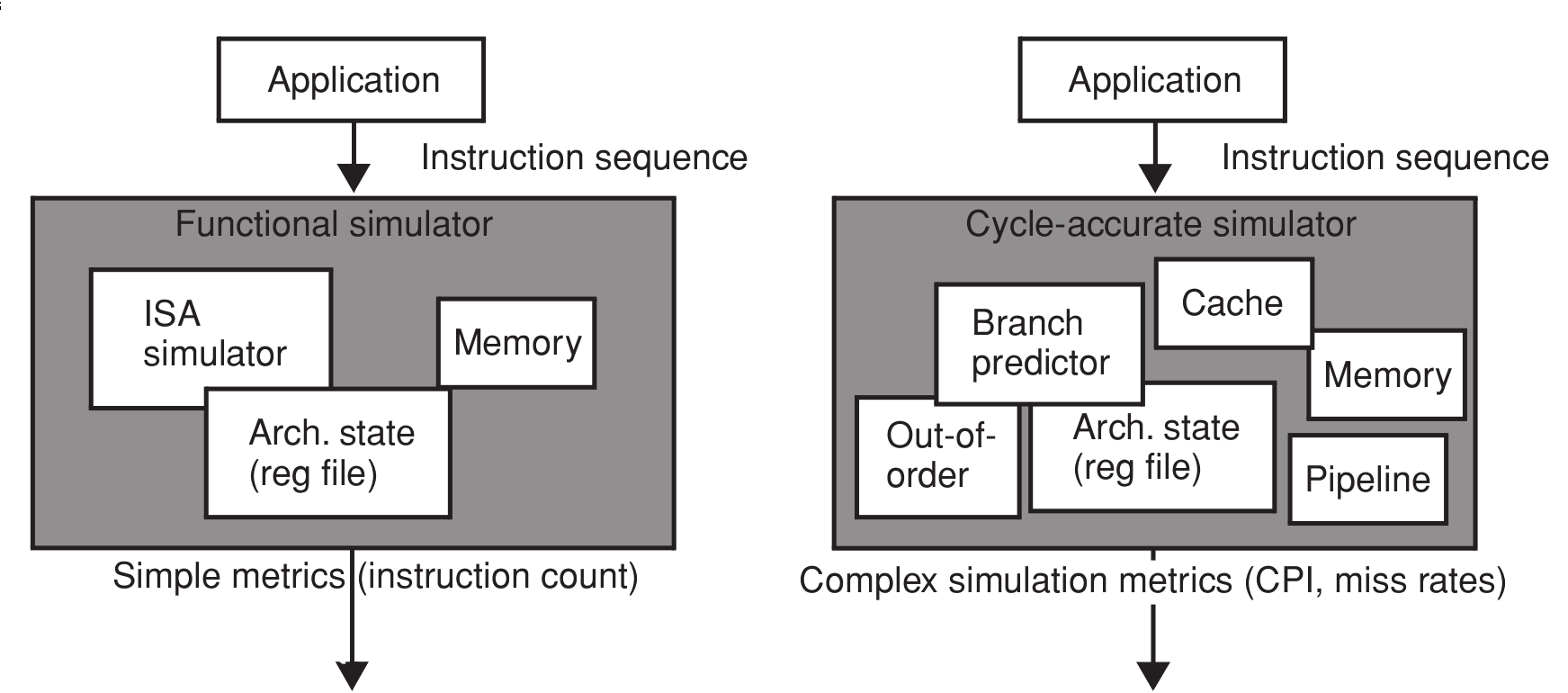 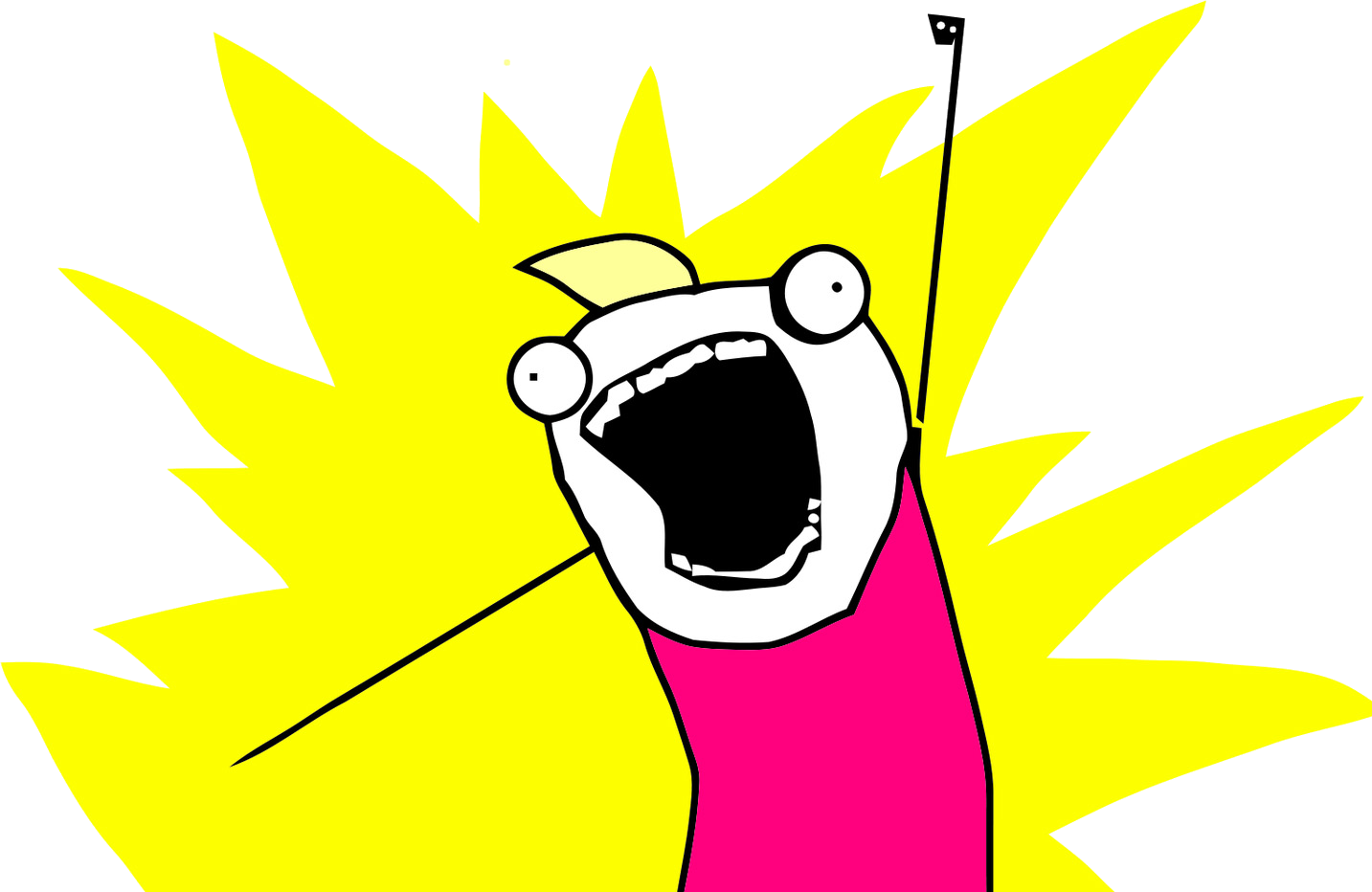 Cycle Accurate
[Speaker Notes: orthogonal classification to full-system vs user-level]
Cycle Accurate versus Functional
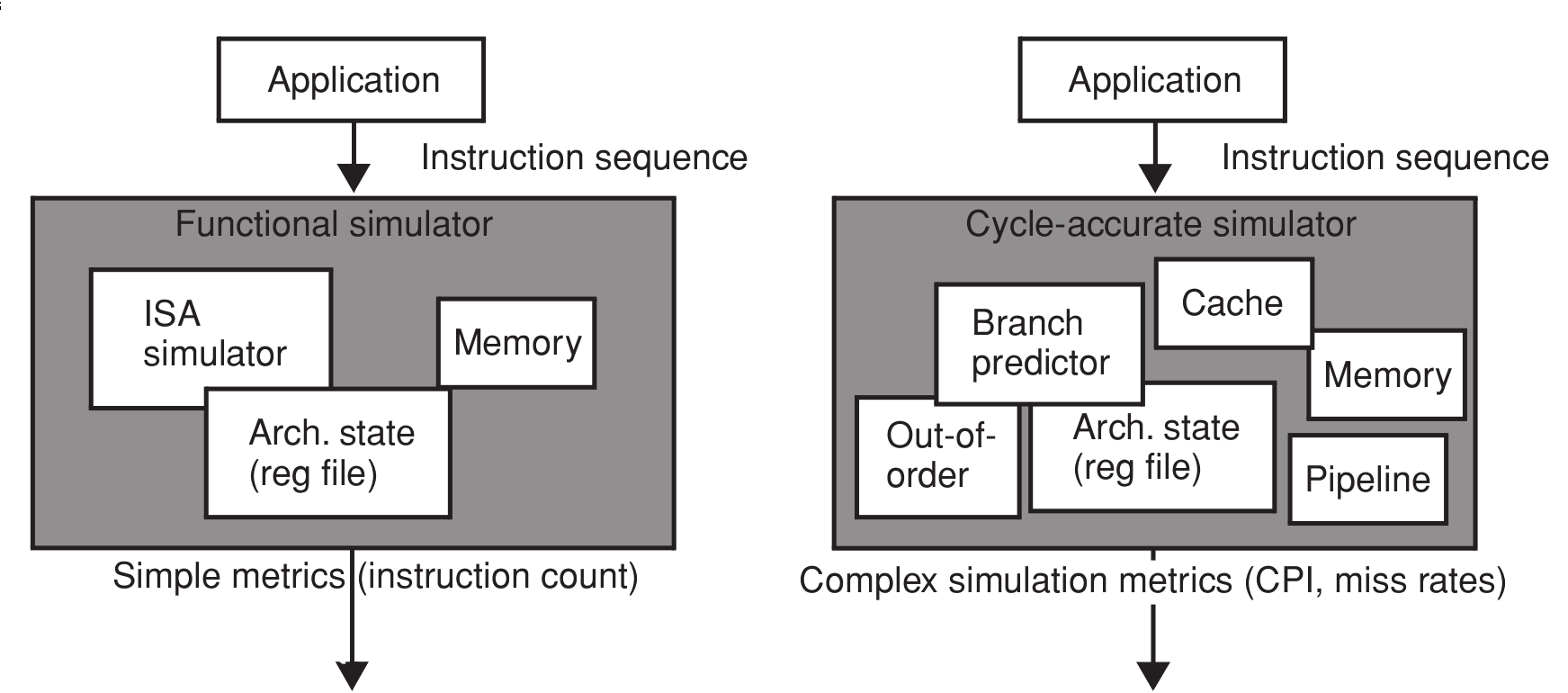 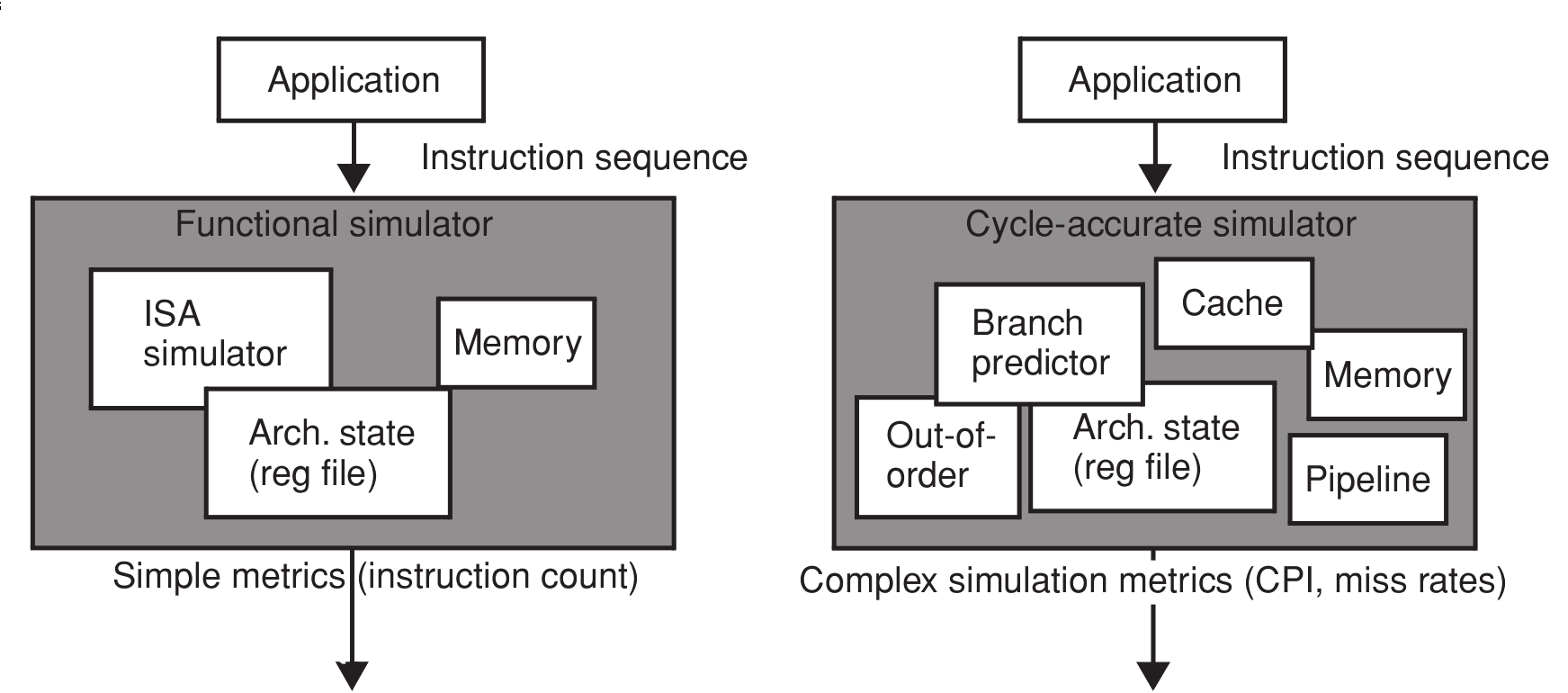 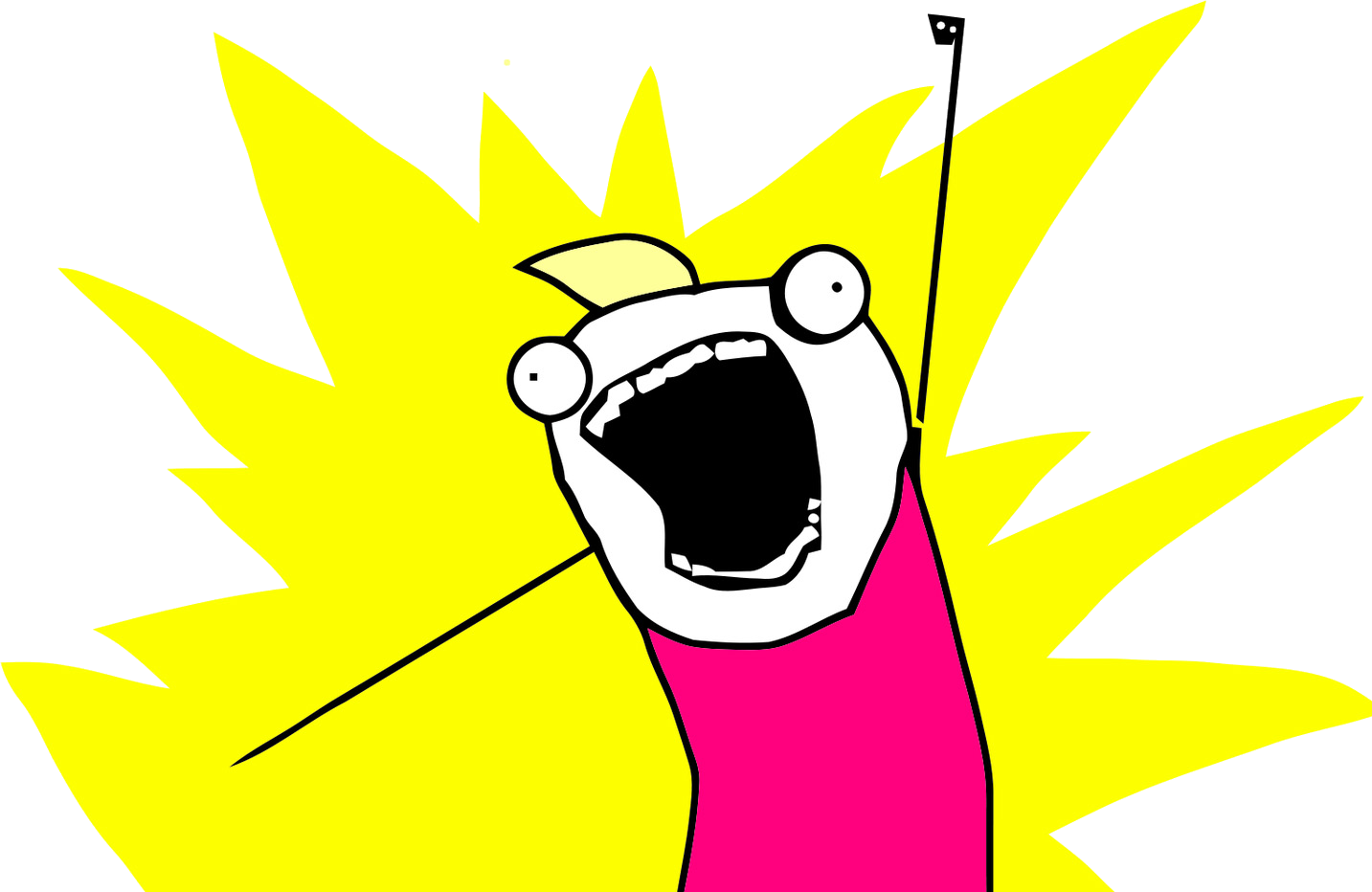 Cycle Accurate
Functional
[Speaker Notes: orthogonal classification to full-system vs user-level]
Cycle Accurate versus Functional
Functional - no/limited model of the micro architecture
An (add) instruction of the target can be translated to an (add) instruction on the host, and be simulated that way.
Example 1: Simple Scalar sim-fast
Example 2: QEMU, Full-system emulator using dynamic translation

Cycle Accurate - includes model of the micro architecture
Block resources in the pipeline when instruction executes
Use target branch predictor scheme
Out-of-order execution
Example: Simple Scalar sim-outorder
Intermezzo - Internals of dynamic translation
Target
Binary
Native
Instructions
Magic
Translate
Intermezzo - Internals of dynamic translation
int32_t instructions[]={
	0x3FE9,
	0xA701,
	0xEF02,
	0x8FF0
};

execute(instructions);
Target
Binary
Native
Instructions
Magic
Translate
Intermezzo - Internals of dynamic translation
int32_t instructions[]={
	0x3FE9,
	0xA701,
	0xEF02,
	0x8FF0
};

execute(instructions);
Target
Binary
Native
Instructions
Magic
Translate
Question
Implement the execute function in regular C
Intermezzo - Internals of dynamic translation
void execute(int32_t* instructions){
	//declare a pointer to a function that returns void 
// and has no arguments
void (fp*)(void);  	

//set the function pointer to the first instruction
fp=instructions; 

//call the function
//Note: make sure the last instruction in the list returns
fp();	
}
int32_t instructions[]={
	0x3FE9,
	0xA701,
	0xEF02,
	0x8FF0
};

execute(instructions);
Execution- versus Trace-driven
Execution- versus Trace-driven
Application Binary
Execution-Driven
Simulator
Metrics
Execution Driven: Application executes on simulator
Execution- versus Trace-driven
Application Binary
Execution-Driven
Simulator
Metrics
Execution Driven: Application executes on simulator
Application Binary
Instruction
Trace
Execution-Driven
Simulator
Trace-Driven
Simulator
Metrics
Trace Driven: simulator uses trace as input
Execution- versus Trace-driven
Application Binary
Execution-Driven
Simulator
Metrics
mov edx,len
mov ecx,msg
mov ebx,1
mov eax,4                              int 0x80
Execution Driven: Application executes on simulator
Application Binary
Instruction
Trace
Execution-Driven
Simulator
Trace-Driven
Simulator
Metrics
Trace Driven: simulator uses trace as input
Execution- versus Trace-driven
Application Binary
Why would a sane person do this?
Execution-Driven
Simulator
Metrics
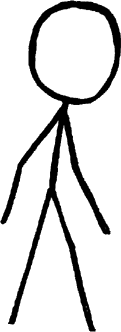 mov edx,len
mov ecx,msg
mov ebx,1
mov eax,4                              int 0x80
Execution Driven: Application executes on simulator
Application Binary
Instruction
Trace
Execution-Driven
Simulator
Trace-Driven
Simulator
Metrics
Trace Driven: simulator uses trace as input
Execution- versus Trace-driven
Application Binary
Execution-Driven
Simulator
Metrics
mov edx,len
mov ecx,msg
mov ebx,1
mov eax,4                              int 0x80
Execution Driven: Application executes on simulator
Execution-Driven
Simulator
Application Binary
Instruction
Trace
Trace-Driven
Simulator
OR
Metrics
ISA compatible
Processor
Trace Driven: simulator uses trace as input
Trace-driven Simulation
Advantages
Trace collection only required once
Trace collection can be done with ISA compatible processor
Trace simulator does not need to simulate all instructions, can skip ahead in trace if not implemented
Trace-driven Simulation
Advantages
Trace collection only required once
Trace collection can be done with ISA compatible processor
Trace simulator does not need to simulate all instructions, can skip ahead in trace if not implemented
Disadvantages
Cannot speculatively execute code (trace is fixed)
Trace file can become huge for large applications (hundreds of GBs)
Mixing Simulation Strategies
Direct-execution
Parts execute directly on the host (e.g. using dynamic translation such as QEMU)
Other parts are executed on cycle accurate simulation
  Use case: 
  Interested in memory accesses and memory behavior. Execute only loads and 
  stores on the simulator, emulate the rest directly on the host machine
Simulation in the Multiprocessor Era
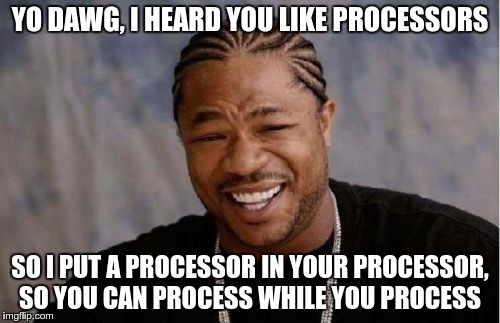 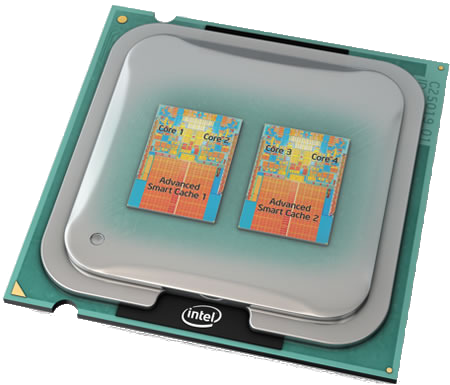 Simulation in the Multiprocessor Era
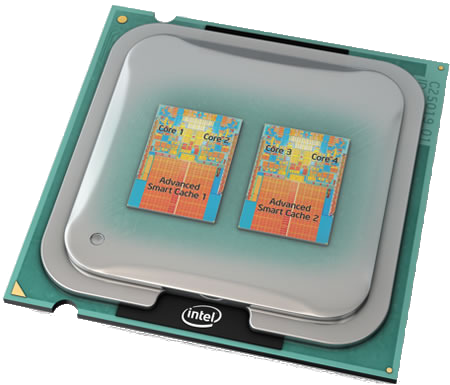 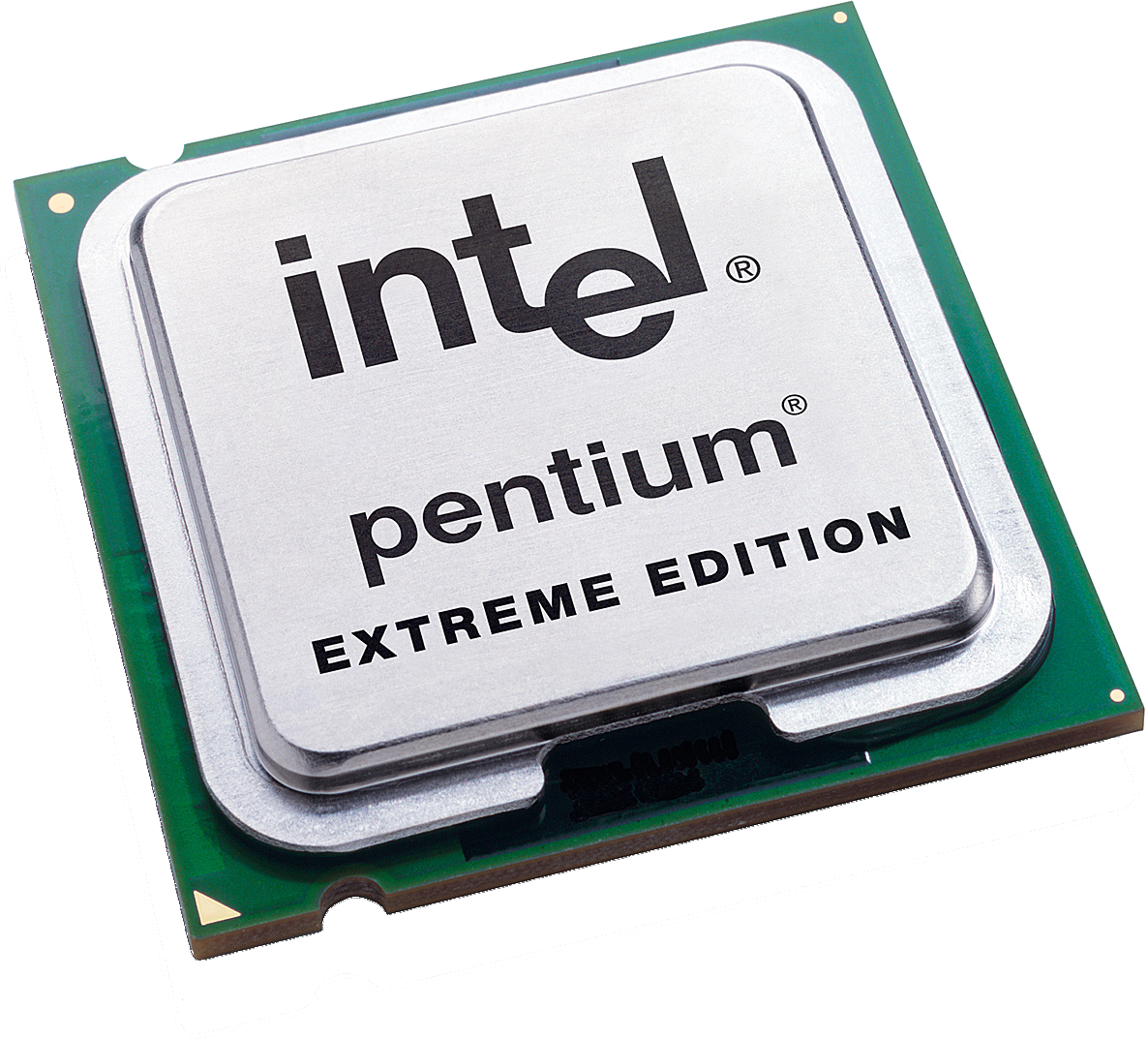 Parallelisation in all levels of the simulation stack
Benchmark
Target Processor
Simulator
Host Platform
Parallelisation in all levels of the simulation stack
Benchmark
Multi-threaded application
...
0
1
N
Target Processor
Simulator
Host Platform
Parallelisation in all levels of the simulation stack
Benchmark
Multi-threaded application
A multi-threaded application running on a single core target processor. 

Question: Does this make sense?
...
0
1
N
Target Processor
Simulator
Host Platform
Parallelisation in all levels of the simulation stack
Benchmark
Multi-threaded application
...
0
1
N
Target Processor
Multi-core target processor
...
A
B
?
Simulator
Host Platform
Parallelisation in all levels of the simulation stack
Benchmark
Multi-threaded application
A multi-core processor running on a single threaded simulator. 

Question: Does this make sense?
...
0
1
N
Target Processor
Multi-core target processor
...
A
B
?
Simulator
Host Platform
Parallelisation in all levels of the simulation stack
Benchmark
Multi-threaded application
...
0
1
N
Target Processor
Multi-core target processor
...
A
B
?
Simulator
Multi-threaded simulator
...
0
1
N
Host Platform
Parallelisation in all levels of the simulation stack
Benchmark
Multi-threaded application
A multi-threaded simulator running on a single-core host.

Question: Does this make sense?
...
0
1
N
Target Processor
Multi-core target processor
...
A
B
?
Simulator
Multi-threaded simulator
...
0
1
N
Host Platform
Parallelisation in all levels of the simulation stack
Benchmark
Multi-threaded application
...
0
1
N
Target Processor
Multi-core target processor
...
A
B
?
Simulator
Multi-threaded simulator
...
0
1
N
Host Platform
Multi-core host platform
...
A
B
?
Parallelisation at all levels of the simulation stack
Benchmark
Multi-threaded application
...
0
1
N
But how to build a fast, multi-threaded simulator?
Target Processor
Multi-core target processor
...
A
B
?
Simulator
Multi-threaded simulator
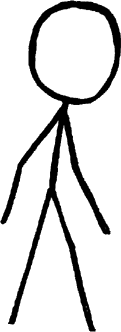 ...
0
1
N
Host Platform
Multi-core host platform
...
A
B
?
Parallelisation in all levels of the simulation stack
But how to build a fast, multi-threaded simulator?
Simulator
Multi-threaded simulator
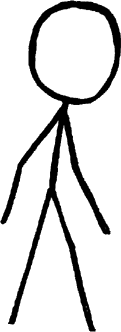 ...
0
1
N
Parallel Simulation Techniques
Discrete event simulation

Quantum simulation

Slack simulation
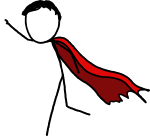 Parallel Simulation Techniques
Discrete event simulation

Quantum simulation

Slack simulation
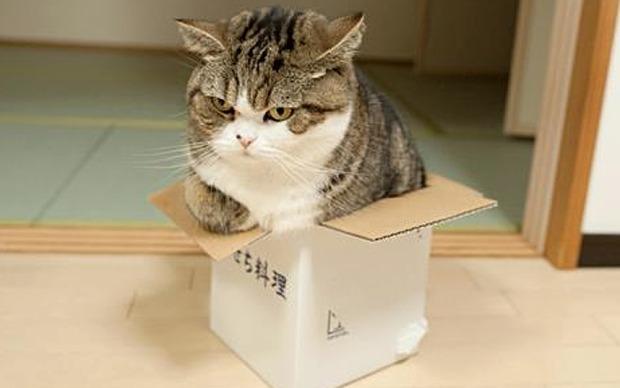 Not schrödinger's cat ‘quantum’ though
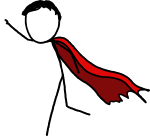 Space Granularity
The textbook implicitly assumes the smallest hardware block that can be mapped to a simulator thread is a full target core. 
Holds for almost all real-world simulators, which severely limits the parallelism
Space Granularity
The textbook implicitly assumes the smallest hardware block that can be mapped to a simulator thread is a full target core. 
Holds for almost all real-world simulators, which severely limits the parallelism
Exception is RTL simulation, there the blocks can be smaller.
The Rocketick simulator even appears to use GPUs! [1]
[1] http://www.deepchip.com/items/0523-04.html
Discrete-Event Simulation
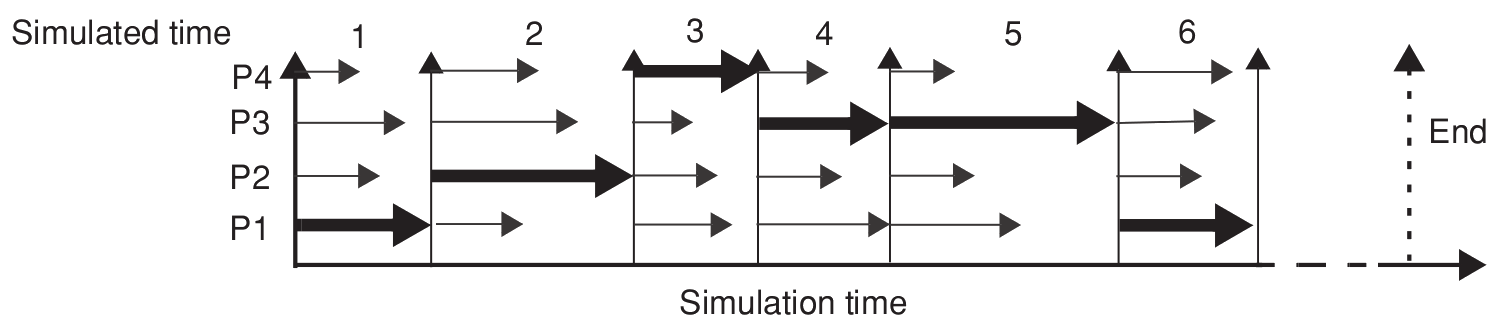 A logical choice for a simulator “time step” is one cycle for the fastest core.
Discrete-Event Simulation
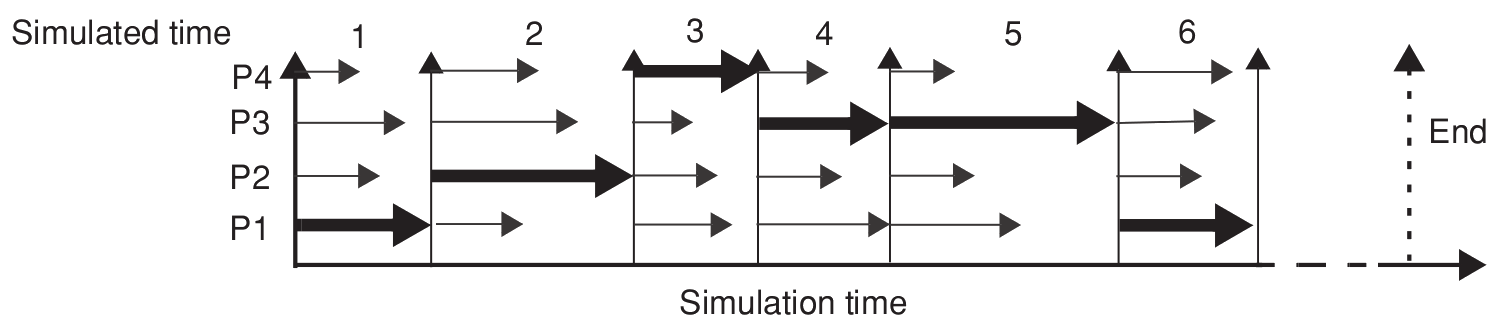 Disadvantage
Discrete-Event Simulation
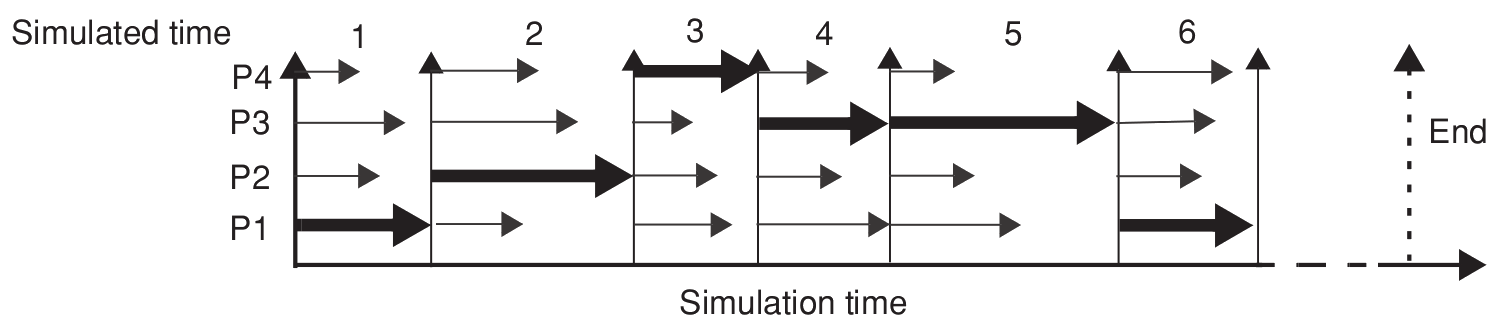 Disadvantage
Under utilisation of the host platform if threads are idle for synchronisation
Discrete-Event Simulation
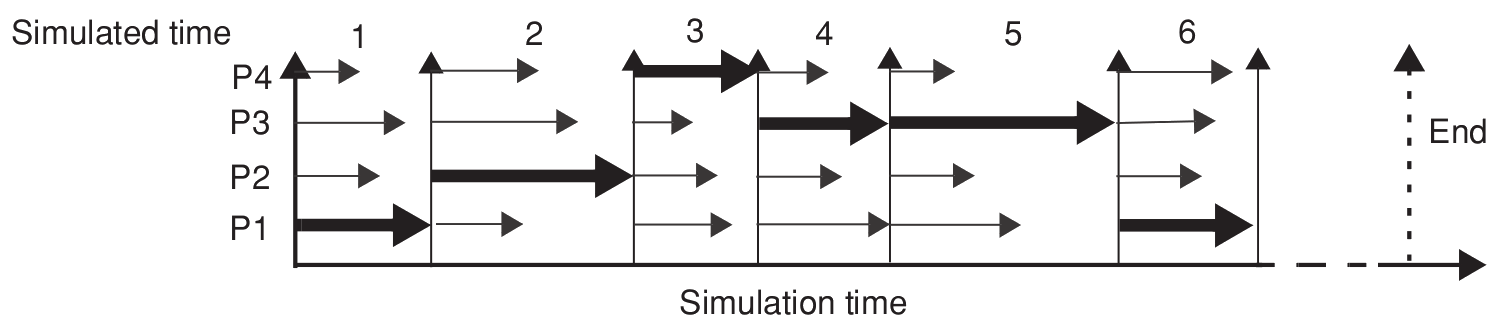 Is it really this bad? What assumption did the author of the book make here?
Disadvantage
Under utilisation of the host platform if threads are idle for synchronisation
Discrete-Event Simulation
Every target processor Pn is mapped to a separate host core
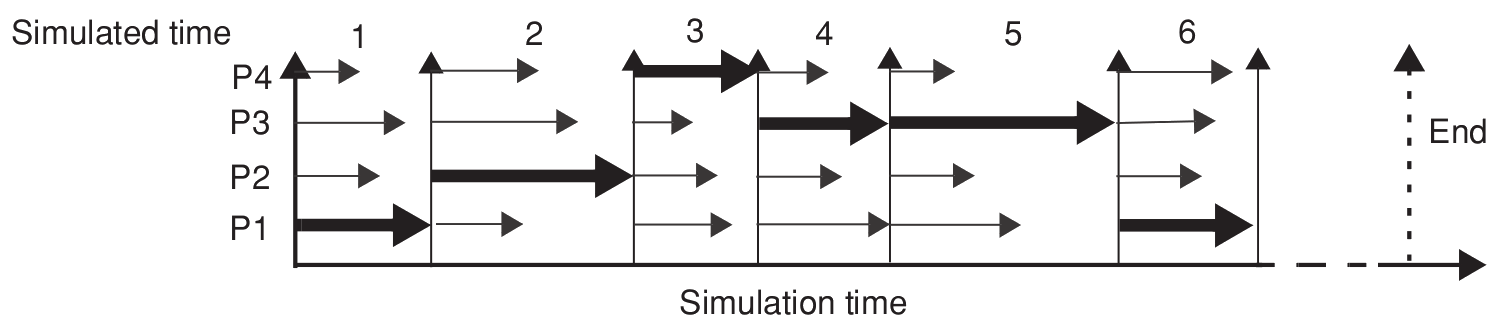 Is it really this bad? What assumption did the author of the book make here?
Disadvantage
Under utilisation of the host platform if threads are idle for synchronisation
Target vs Host Cores
There is no relation between the number of target cores and the number of host cores!!!
Target vs Host Cores
There is no relation between the number of target cores and the number of host cores!!!
Benchmark
Multi-threaded application
...
0
1
N
Target Processor
Multi-core target processor
...
A
B
?
Simulator
Multi-threaded simulator
...
0
1
N
Host Platform
Multi-core host platform
...
A
B
?
Discrete-Event Simulation
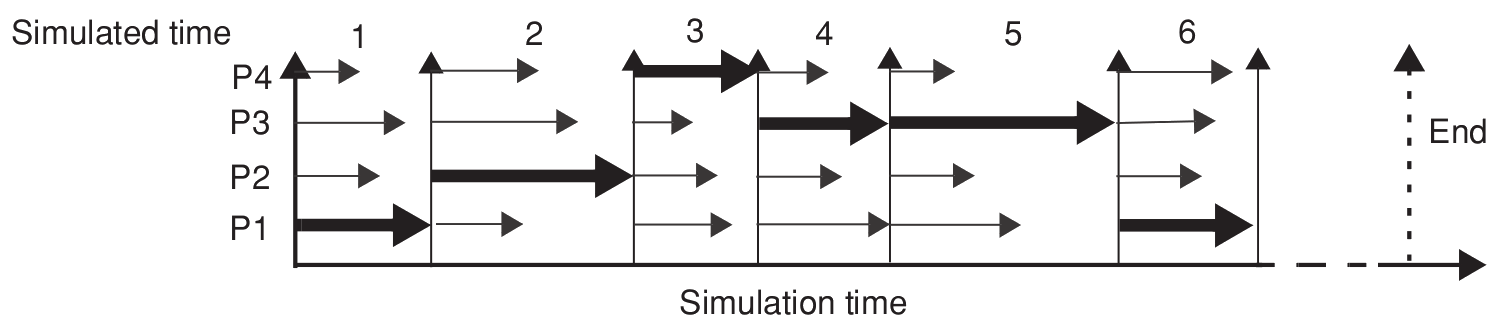 Discrete-Event Simulation
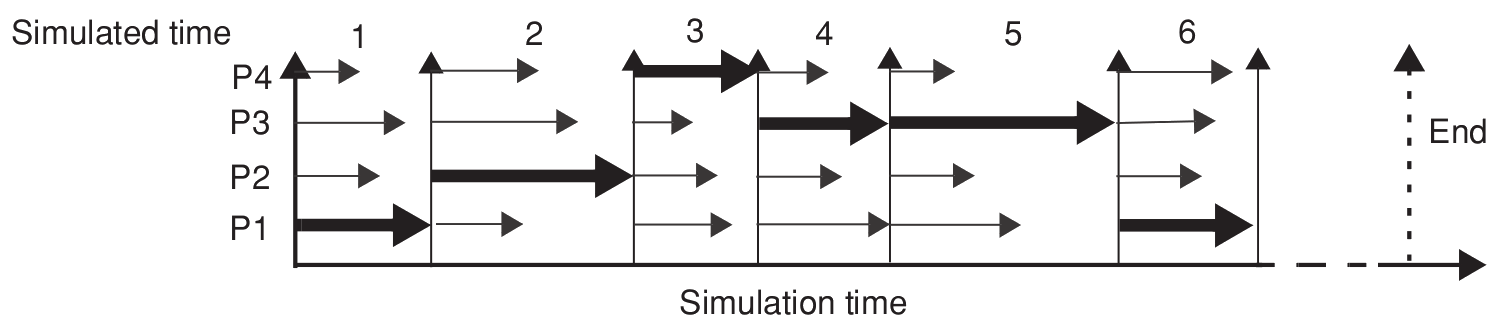 Utilisation of host depends on variation in processing time of a cycle, but also on the amount of host cores!
1
P4
P3
P2
P1
Host core 1
Quantum Simulation
Synchronize threads at larger time-steps, e.g. 3 cycles
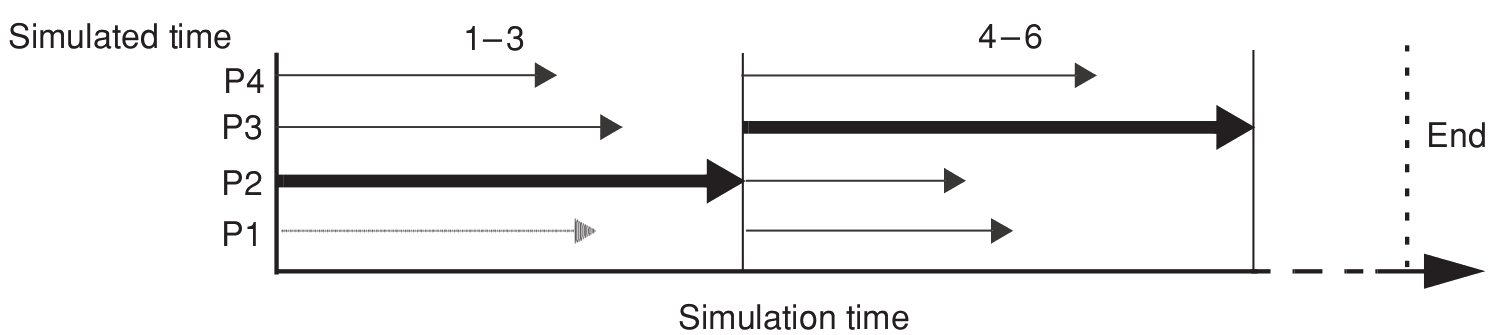 Quantum Simulation
Synchronize threads at larger time-steps, e.g. 3 cycles
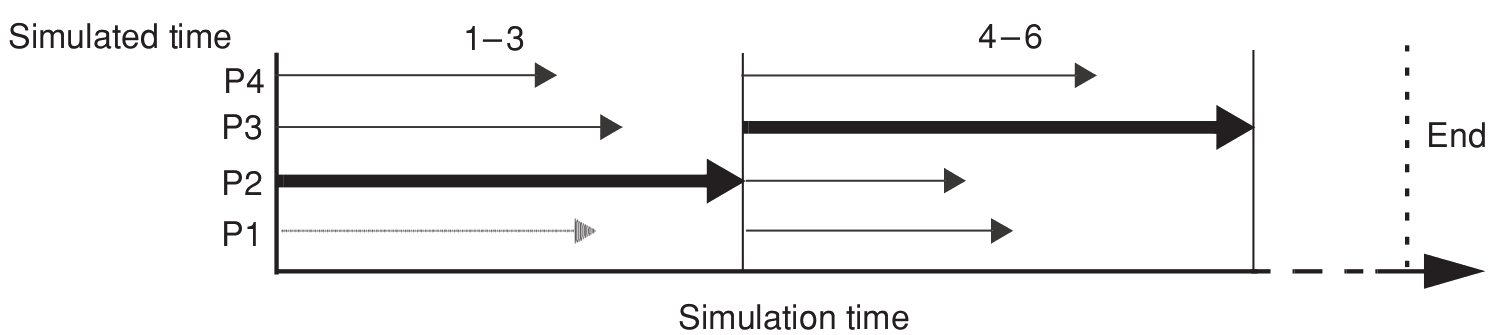 Advantage
Utilisation improves, because the variation of processing is amortized over longer sections of simulation

Disadvantage
No longer cycle accurate
Slack Simulation
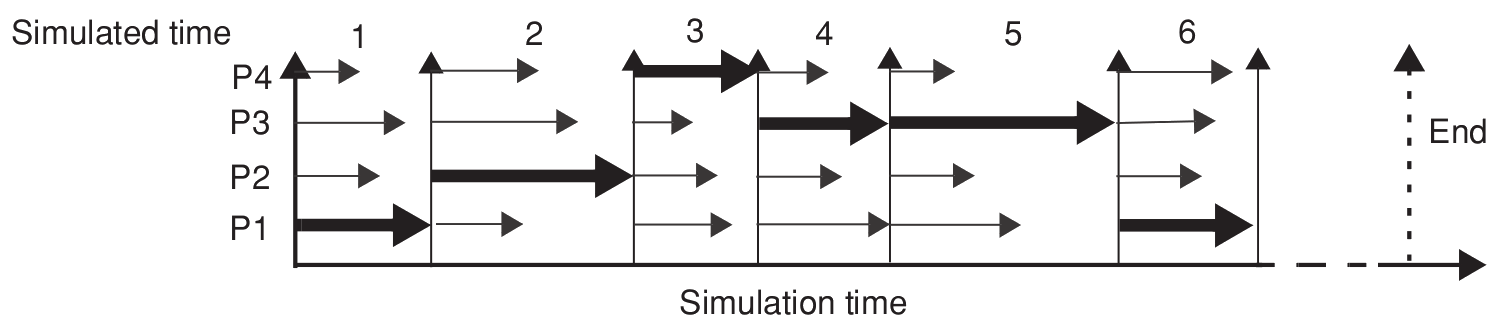 Start with discrete-event simulation schedule
Slack Simulation
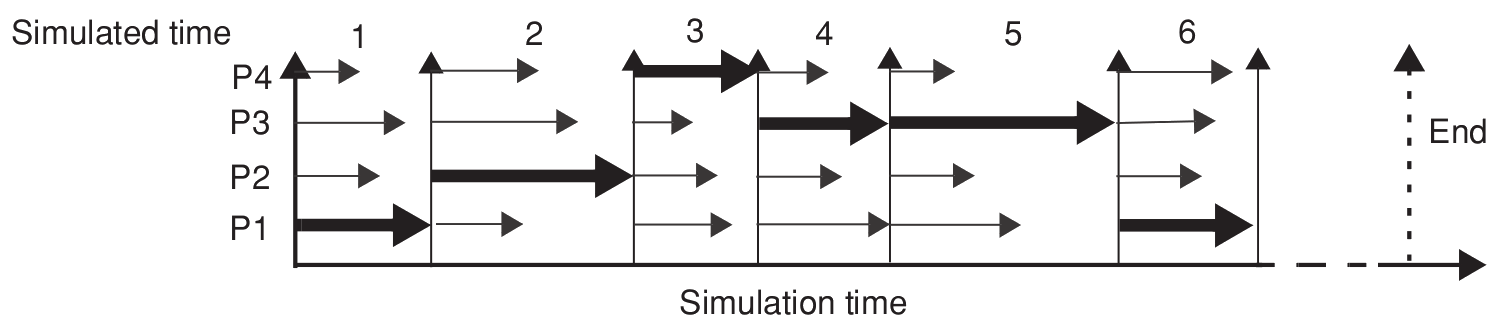 Instead of waiting in the red areas, use slack to process ahead
Slack Simulation
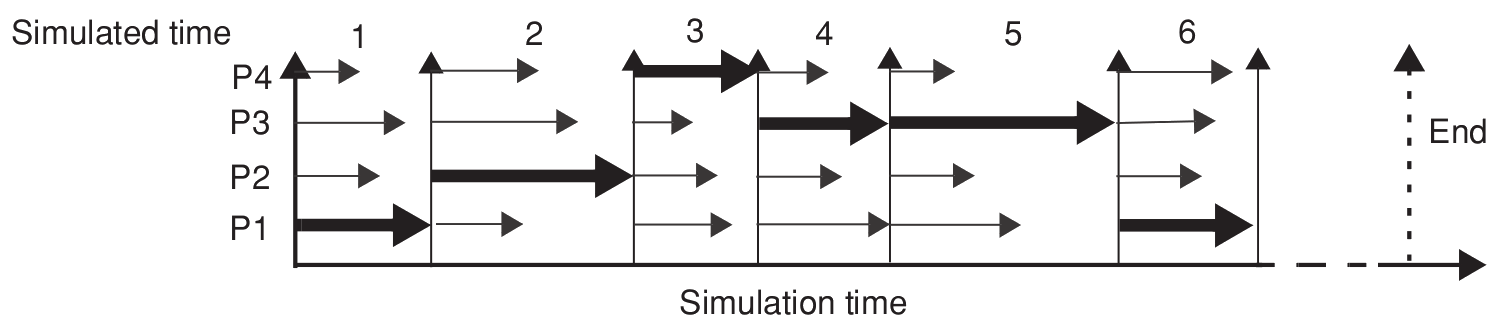 Instead of waiting in the red areas, use slack to process ahead
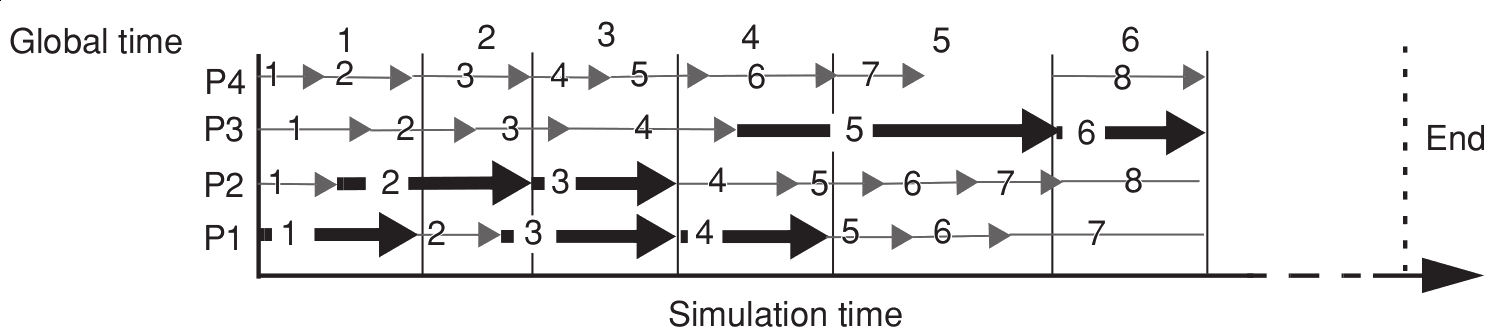 Slack Simulation
Side-effect: Drift
The cores might be simulating different points in time, and could drift apart

Mitigation
Allow a maximum drift (or slack), and synchronize when this value is exceeded
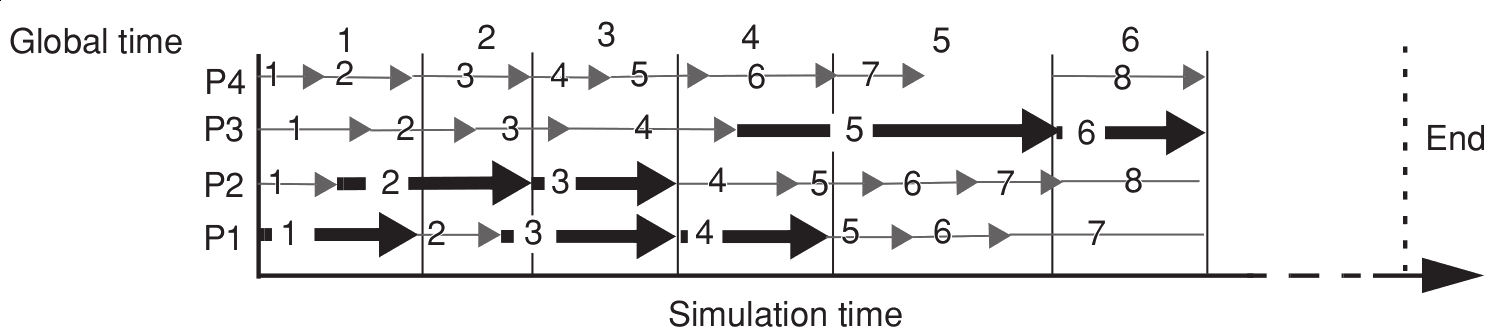 Slack Simulation
Side-effect: Drift
The cores might be simulating different points in time, and could drift apart

Mitigation
Allow a maximum drift (or slack), and synchronize when this value is exceeded
Max slack of 2
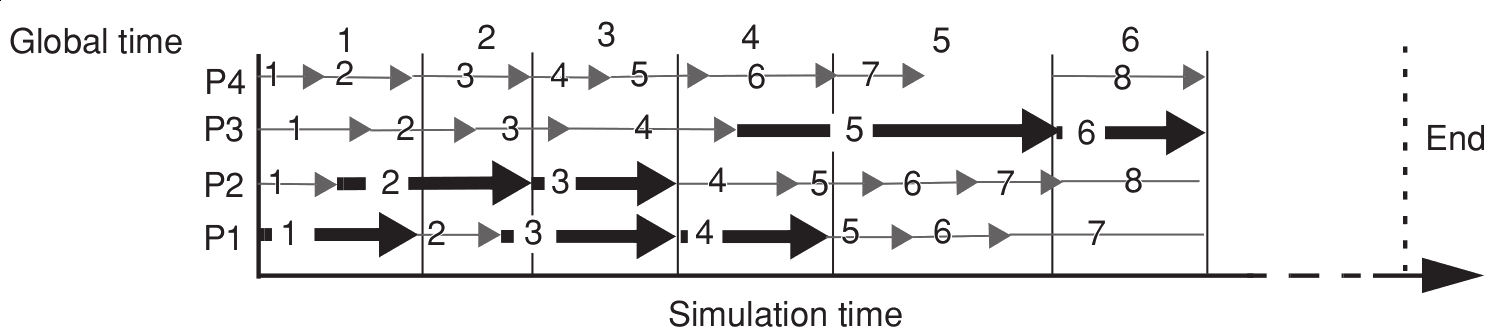 Slack versus Quantum simulation
In quantum simulation, the core simulation times always stay within a cycle window, which is fixed in global time.
Also in slack simulation the simulation times stay within a window, but with the key difference that this is a sliding window.
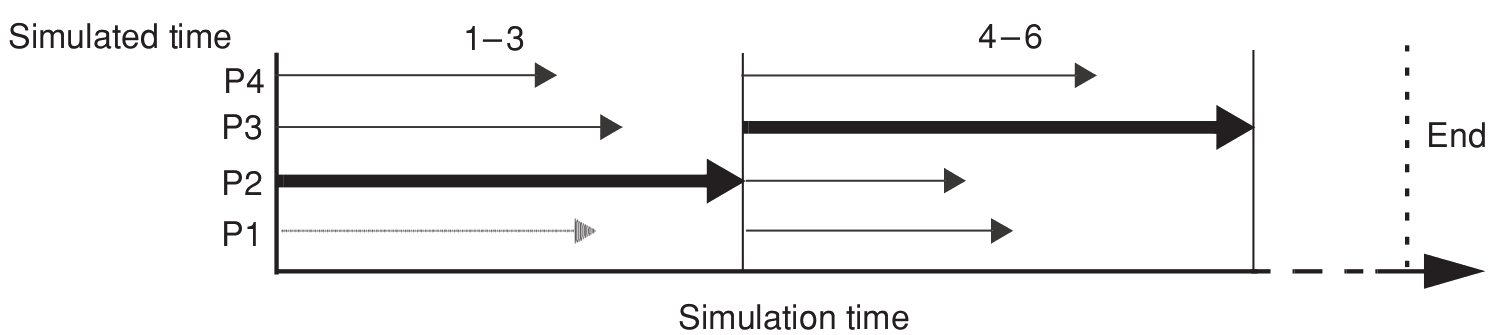 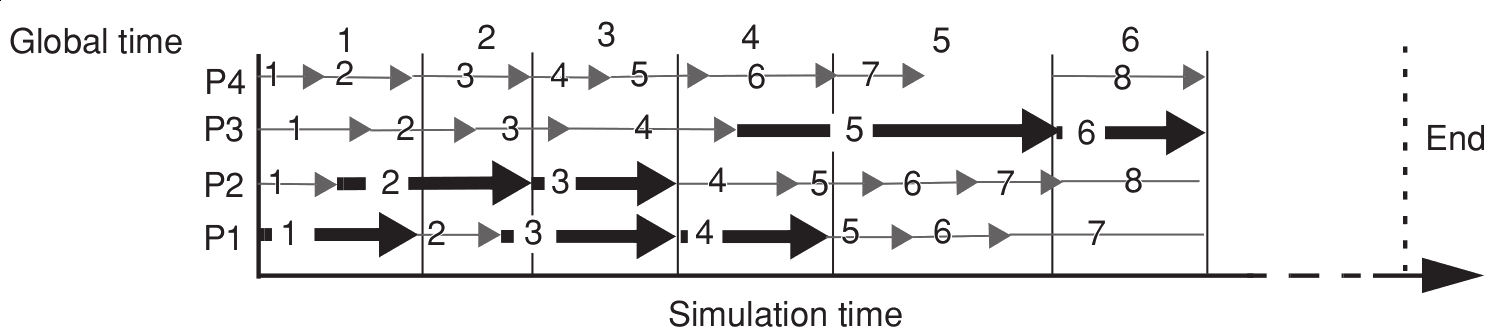 Slack versus Quantum simulation
In quantum simulation, the core simulation times always stay within a cycle window, which is fixed in global time.
Also in slack simulation the simulation times stay within a window, but with the key difference that this is a sliding window.
Typically much less synchronisation!
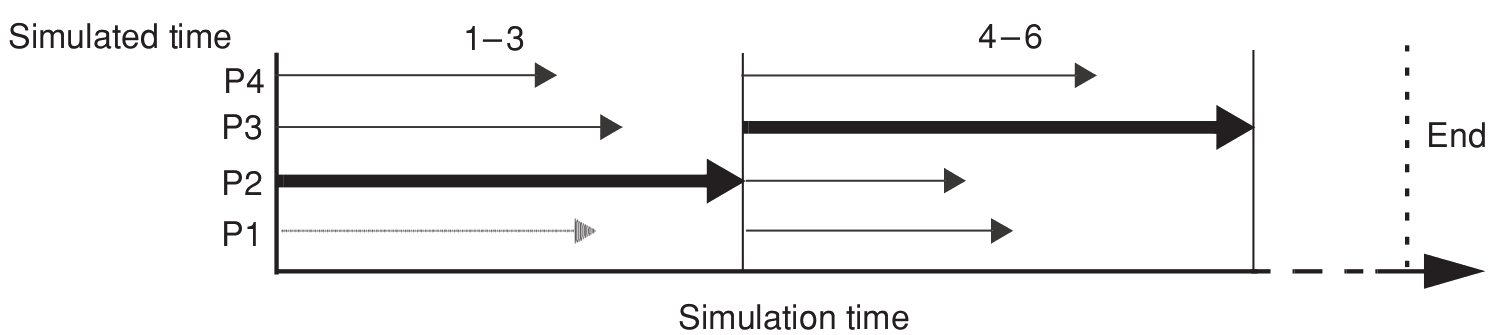 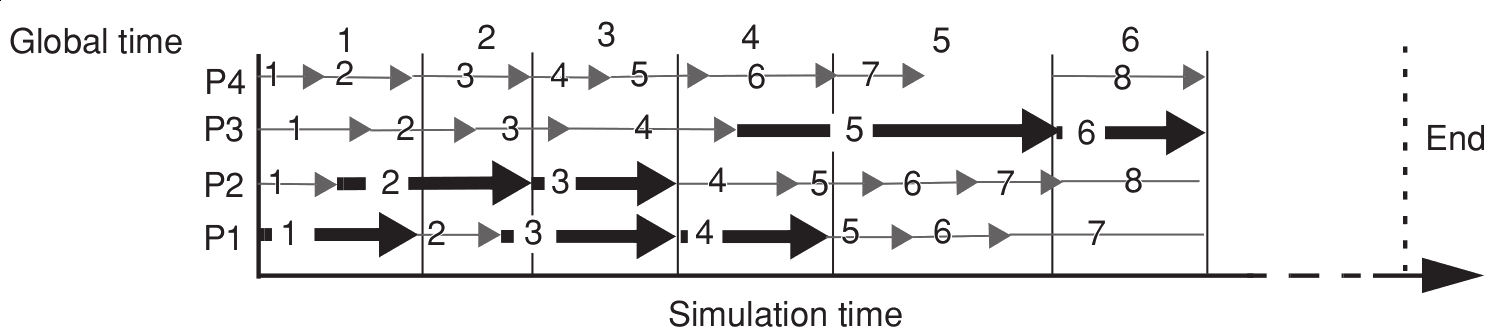 Still not good enough
From the paper Graphite: a Distributed Parallel Simulator for Multicores

“Simulation slowdown is as low as 41× versus native execution”
[1] Graphite: A Distributed Parallel Simulator for Multicores - Jason E. Miller et al.
Still not good enough
From the paper Graphite: a Distributed Parallel Simulator for Multicores

“Simulation slowdown is as low as 41× versus native execution”
That still sounds slow
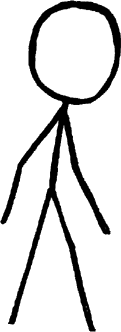 [1] Graphite: A Distributed Parallel Simulator for Multicores - Jason E. Miller et al.
Still not good enough
From the paper Graphite: a Distributed Parallel Simulator for Multicores

“Simulation slowdown is as low as 41× versus native execution”
That still sounds slow
Well...
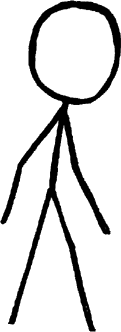 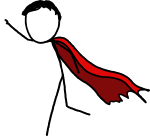 [1] Graphite: A Distributed Parallel Simulator for Multicores - Jason E. Miller et al.
Still not good enough
From the paper Graphite: a Distributed Parallel Simulator for Multicores

“Simulation slowdown is as low as 41× versus native execution”
That still sounds slow
Yes :(
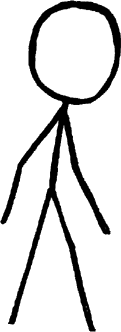 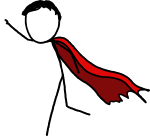 [1] Graphite: A Distributed Parallel Simulator for Multicores - Jason E. Miller et al.
Question
What can we do if it still takes weeks or months to simulate a full benchmark?
cycles
0
1e16
Workload Sampling
Naive Approach
Only simulate first X cycles
fixed length
cycles
0
1e12
Workload Sampling
Often benchmarks start with reading settings and initialisation. Most likely not representative of workload!
fixed length
cycles
0
1e12
Workload Sampling
Fix 
Use functional simulation to skip over the initial section
init
skip init with
functional sim
fixed length
cycles
0
1e12
Workload Sampling
Question
Is the window always a good representation of the benchmark?
Why/why not?
init
skip init with
functional sim
fixed length
cycles
0
1e12
Program Modes
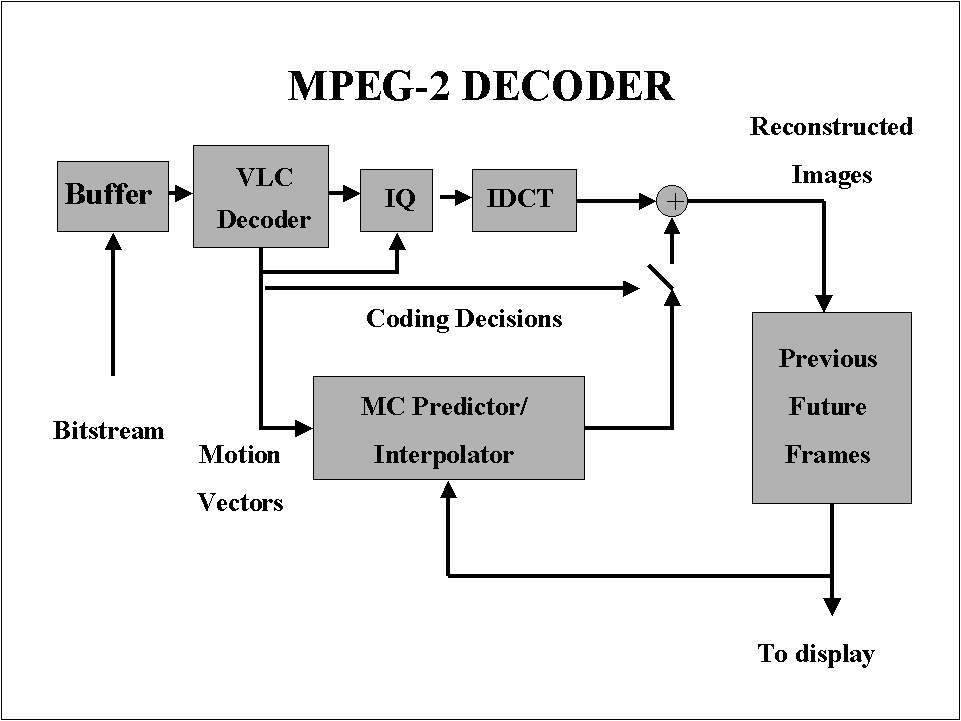 Real world programs spend time in different modes,
which can have very different characteristics
Workload Sampling
Sample uniformly over the program, hopefully capturing the dominant modes
uniform sampling
init
skip init with
functional sim
fixed length
cycles
0
1e12
Workload Sampling
Sample uniformly over the program, hopefully capturing the dominant modes
uniform sampling
init
However, if the window size is very small, the micro-architecture is not initialized correctly!

E.g.: the branch predictor and caches
skip init with
functional sim
fixed length
cycles
0
1e12
Workload Sampling
Solution: add warm up period before every window
uniform sampling
init
skip init with
functional sim
fixed length
cycles
0
1e12
Workload Sampling
Solution: add warm up period before every window
uniform sampling
init
Question
How long should we warm-up?
skip init with
functional sim
fixed length
cycles
0
1e12
Workload Sampling
[1] SMARTS: accelerating microarchitecture simulation via rigorous statistical sampling - Roland E. Wunderlich et al.
Solution: add warm up period before every window
uniform sampling
init
Some numbers suggested by SMARTS [1] to get a feeling for the scale:
Initializing caches 500.000 cycles
Initializing branch prediction, reorder buffers, etc (micro architectural structures.) 4000 cycles
window size 1000 cycles
skip init with
functional sim
fixed length
cycles
0
1e12
Workload Sampling
uniform sampling
init
skip init with
functional sim
fixed length
cycles
0
1e12
Workload Sampling
“mode
sampling”
uniform sampling
init
skip init with
functional sim
fixed length
cycles
0
1e12
Workload Sampling
“mode
sampling”
uniform sampling
init
Profile for modes in the application, 
and select representative windows. 

Typically the window size can be larger, 
so less windows + warm-up is required
skip init with
functional sim
fixed length
cycles
0
1e12
Summary
Why Simulators 
More accurate than models
Cheaper than building hardware
Simulation detail
Full-System vs User-level
Functional vs Cycle Accurate (micro-arch.) vs Gate-Level
Execution- vs Trace-driven
(Fast) Multiprocessor Simulation
Discrete event
Quantum
slack
Workload Sampling
Summary (the meta lecture)
Summary
You can read about all of this in your 
textbook, chapter 9
Why Simulators 
More accurate than models
Cheaper than building hardware
Simulation detail
Full-System vs User-level
Functional vs Cycle Accurate (micro-arch.) vs Gate-Level
Execution- vs Trace-driven
(Fast) Multiprocessor Simulation
Discrete event
Quantum
slack
Workload Sampling
Summary (the meta lecture)
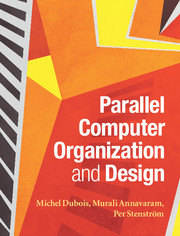 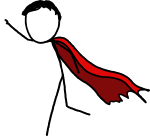